Red-list status of 102 segetal species across 37 EU countries
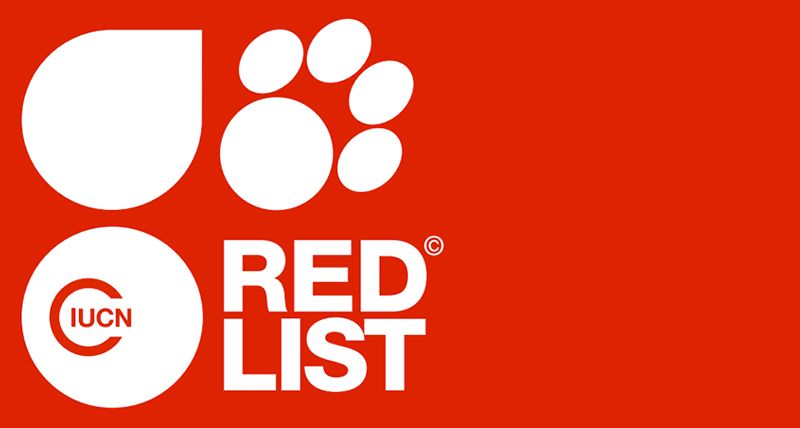 Guillaume ADEUX and Jocelyne CAMBECÈDES

Workshop of the EWRS Working Group “Weed Vegetation and Biodiversity” 
Prague, Czech Republic, 10th of May 2023
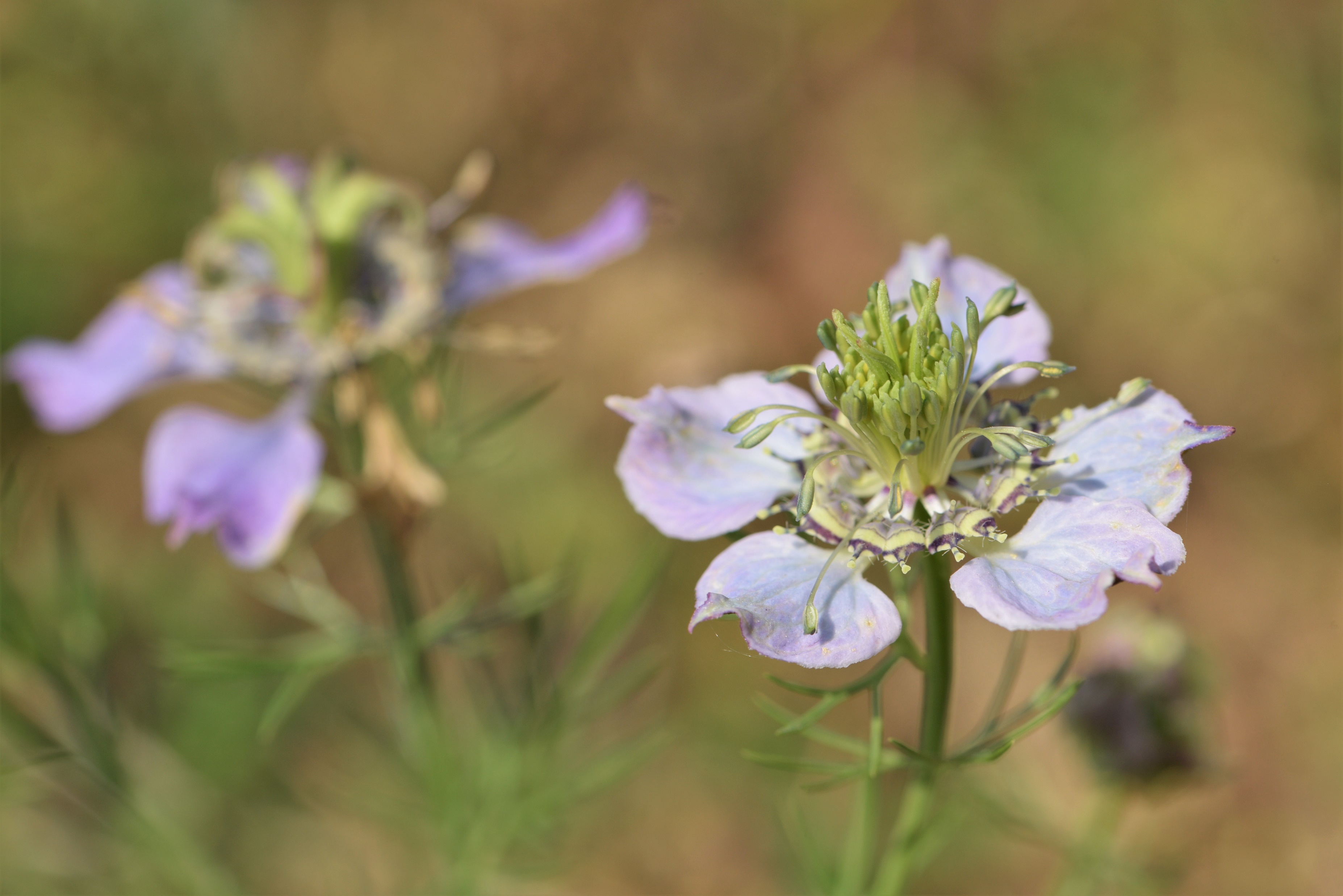 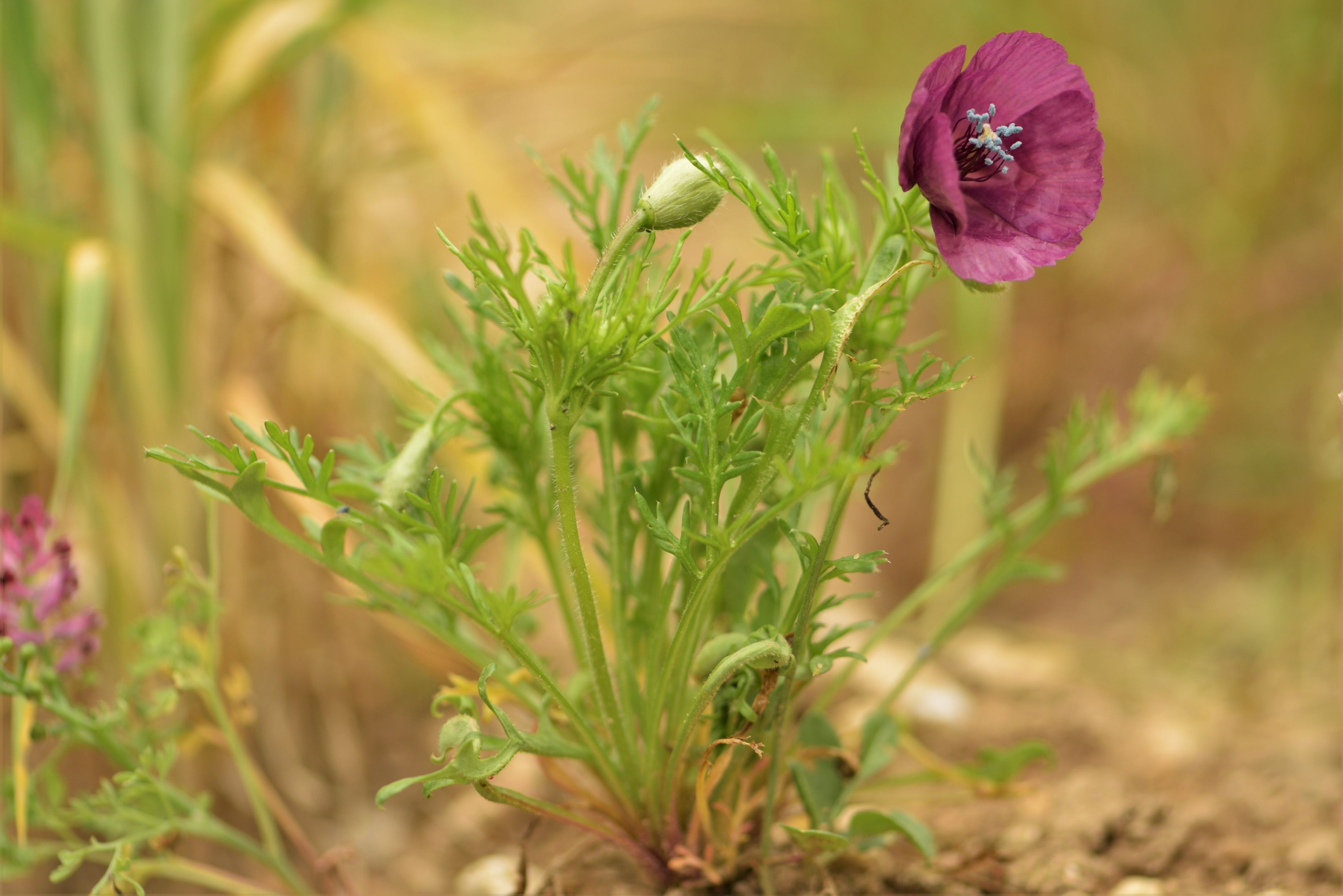 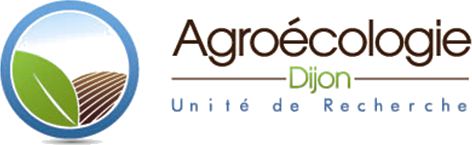 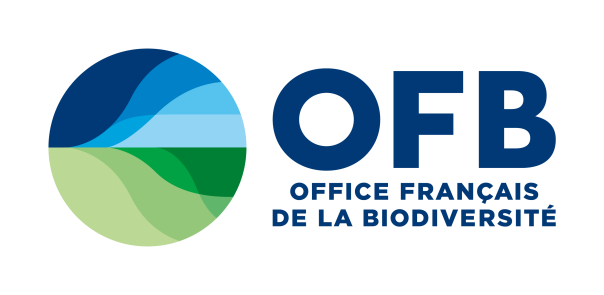 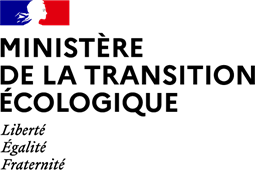 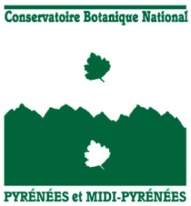 Nigella arvensis
Roemeria hybrida
Segetal plants
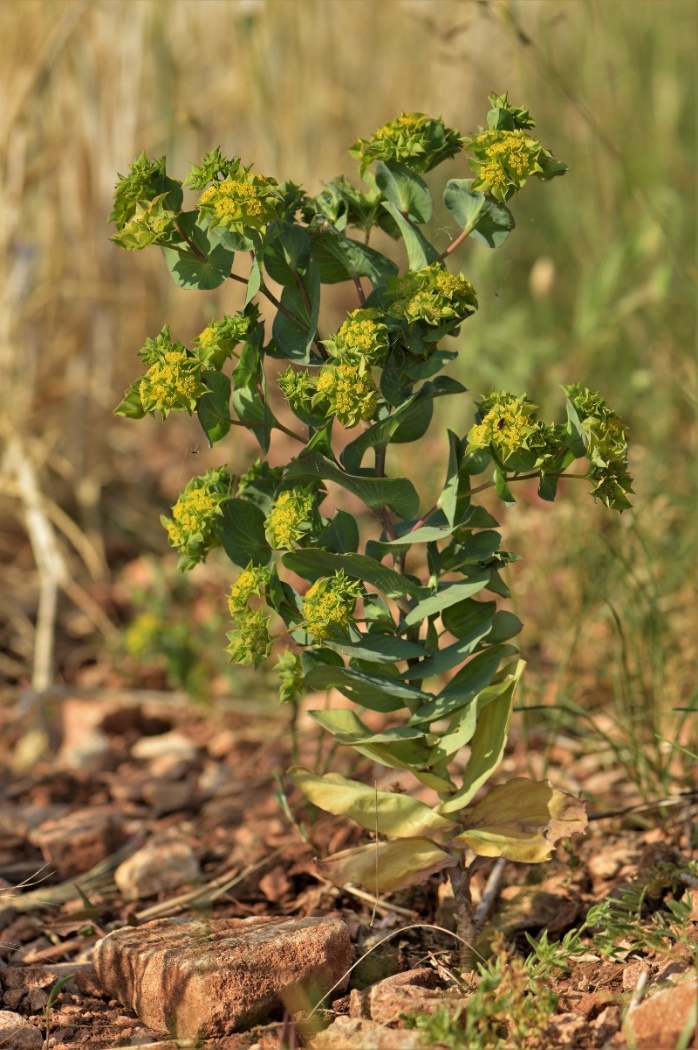 = Plant species whom dwell in winter cereals
Annuals
Autumn/winter germination
Spring flowering
Oligotrophic
Heliophilous
Base rich soils
Archeophytes
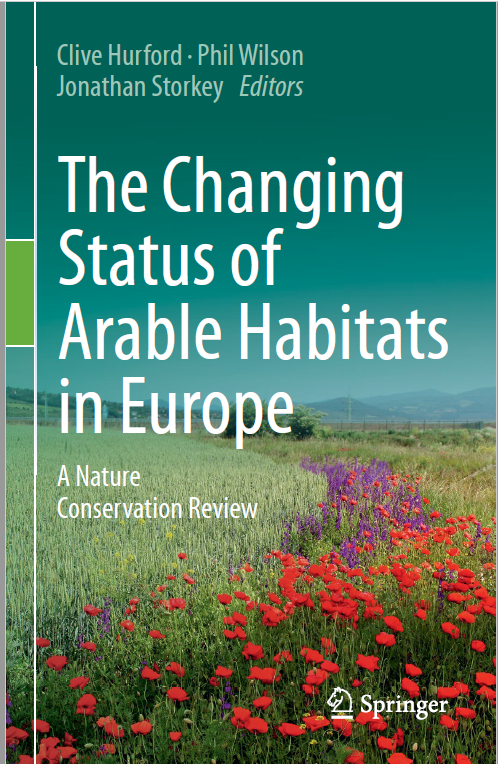 Conservation status
Historically common : Cornuti (1635) reported an abundance of Adonis annua, Agrostemma githago, Turgenia latifolia, Gypsophila vaccaria in the current city of Paris

Diversity of small scale studies scattered around Europe highlight their decline

Alsace (France) : -56% (in-field richness) or -84% (density) when comparing before/after 1990 in Alsace (Fried, 2020)

Northeast Spain : -75% (segetal richness) or -87% (rare species) when comparing 1953-1988 vs. 1996-1999 vs. 2005-2007

England :  47% of species undergoing the most drastic decline are segetal plants (Preston et al., 2002)

Belgium : segetal plants represent 25% of all plant extinctions (Legast et al., 2008) 

Germany : 63% of segetal plants present in 1900 are now extinct or endangered (Hofmeister et al., 1998)

Switzerland : 130 of the species present before 1990 were not observed in 2012 (Richner et al., 2017)
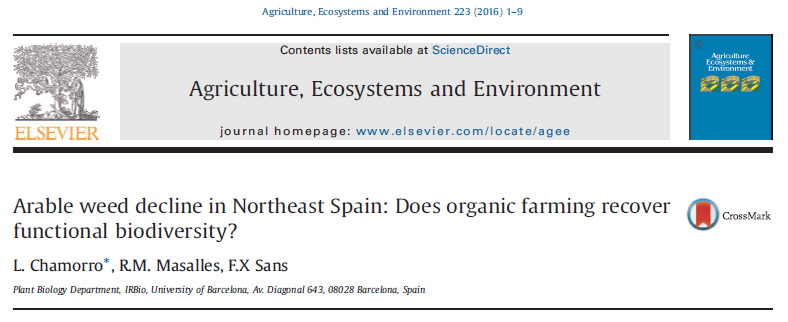 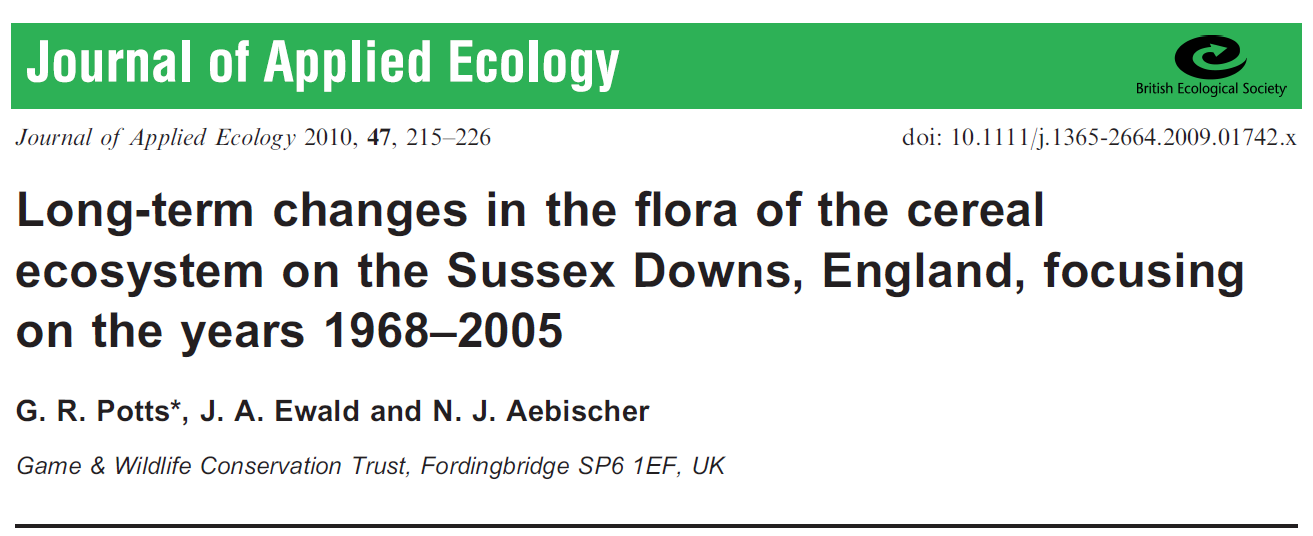 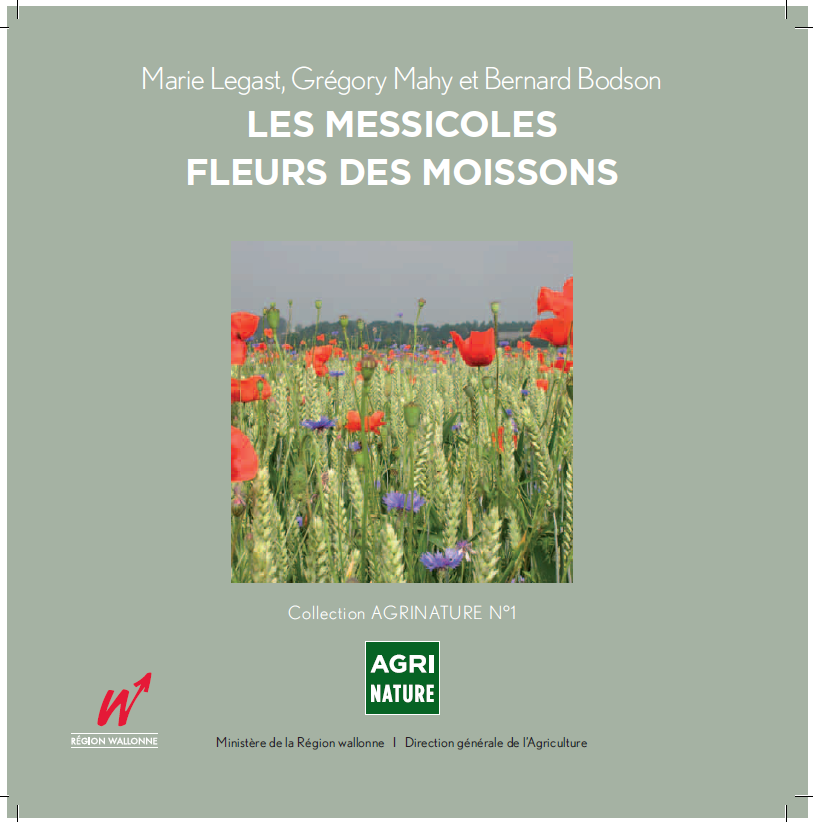 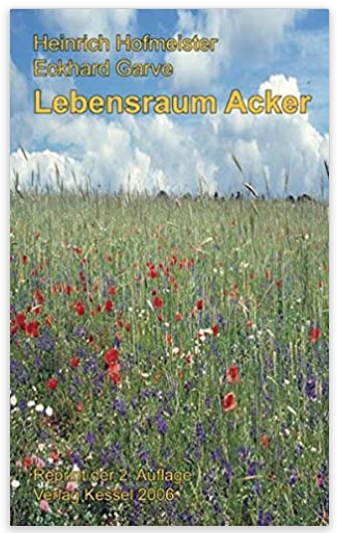 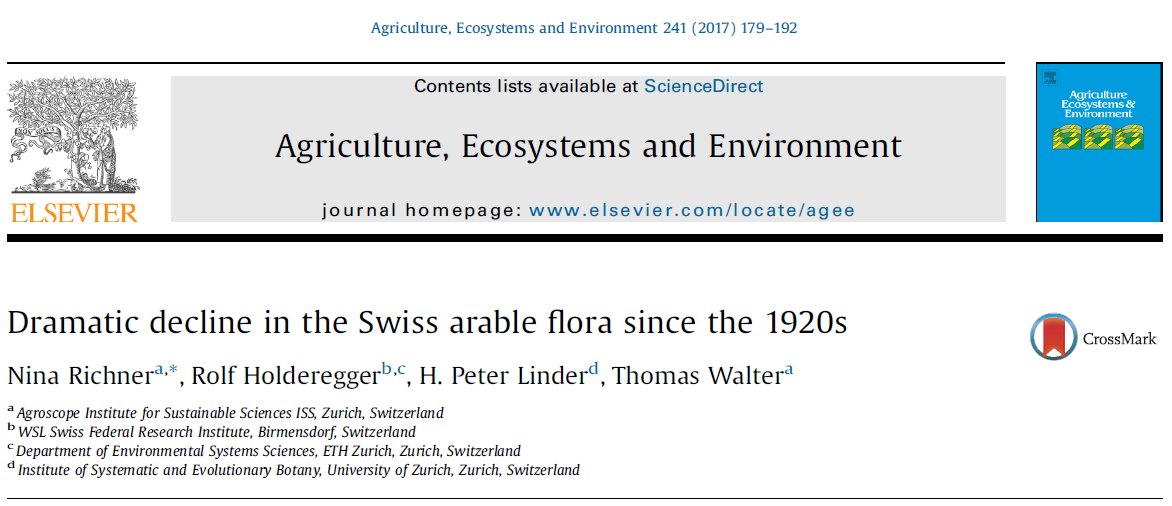 Boom of red lists for weeds and their habitat
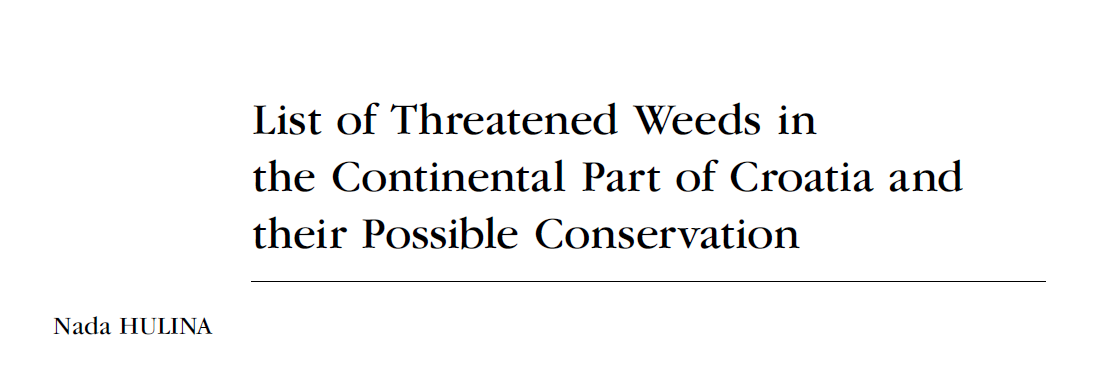 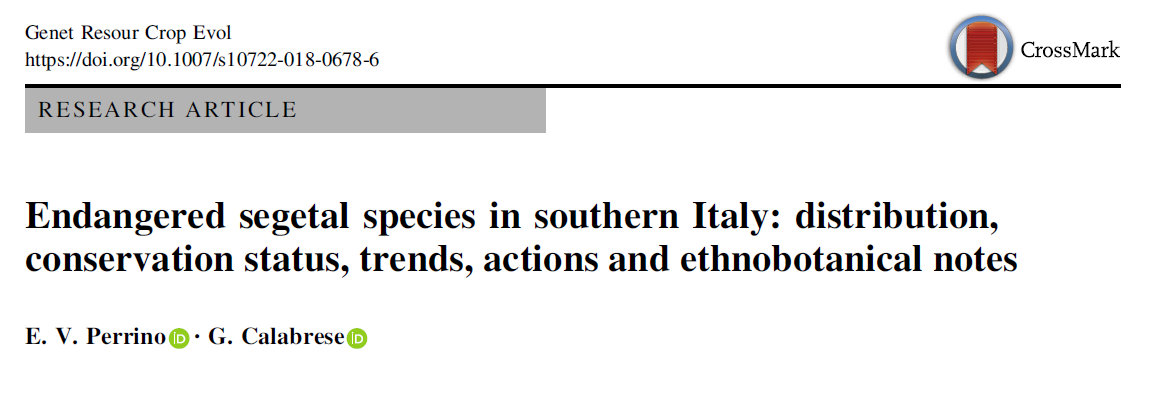 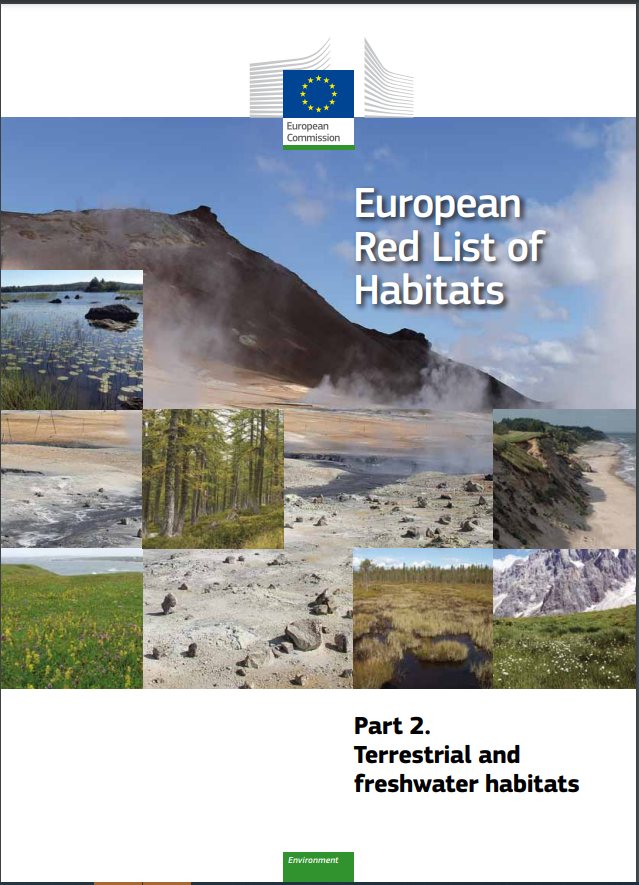 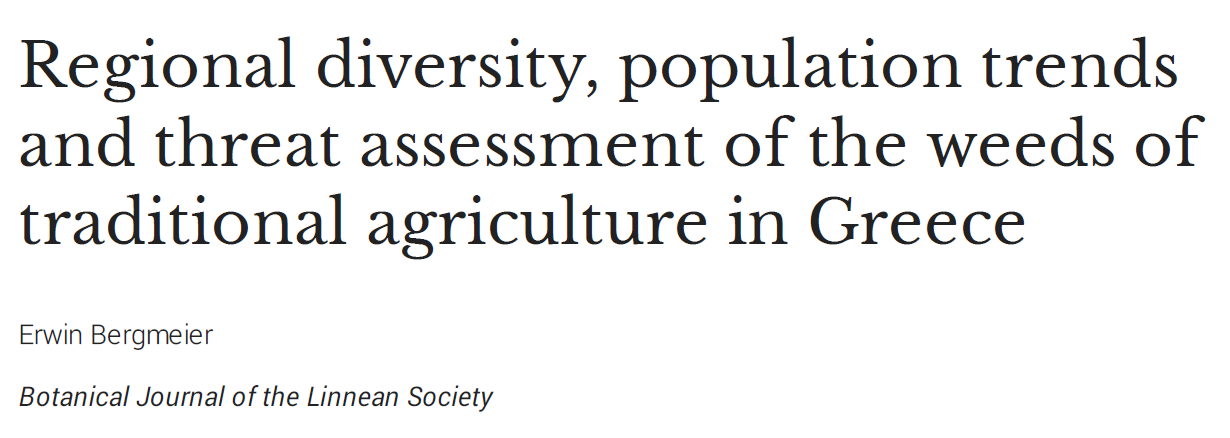 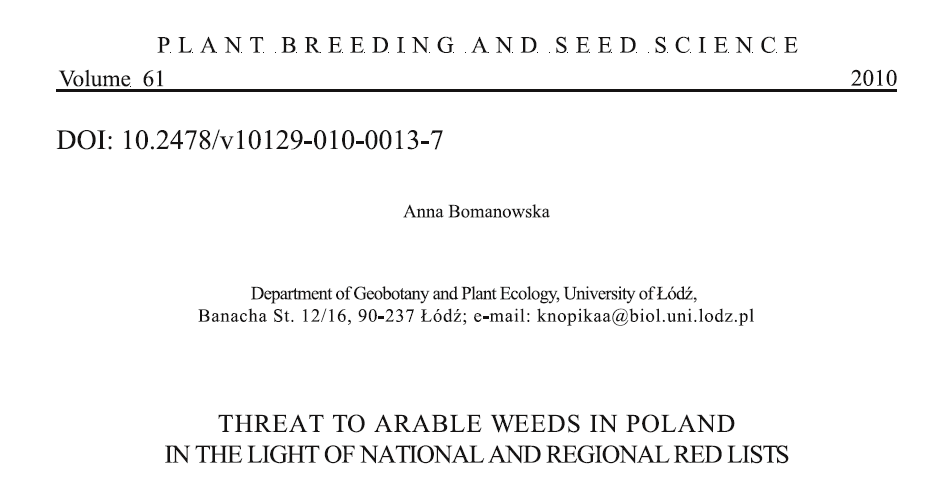 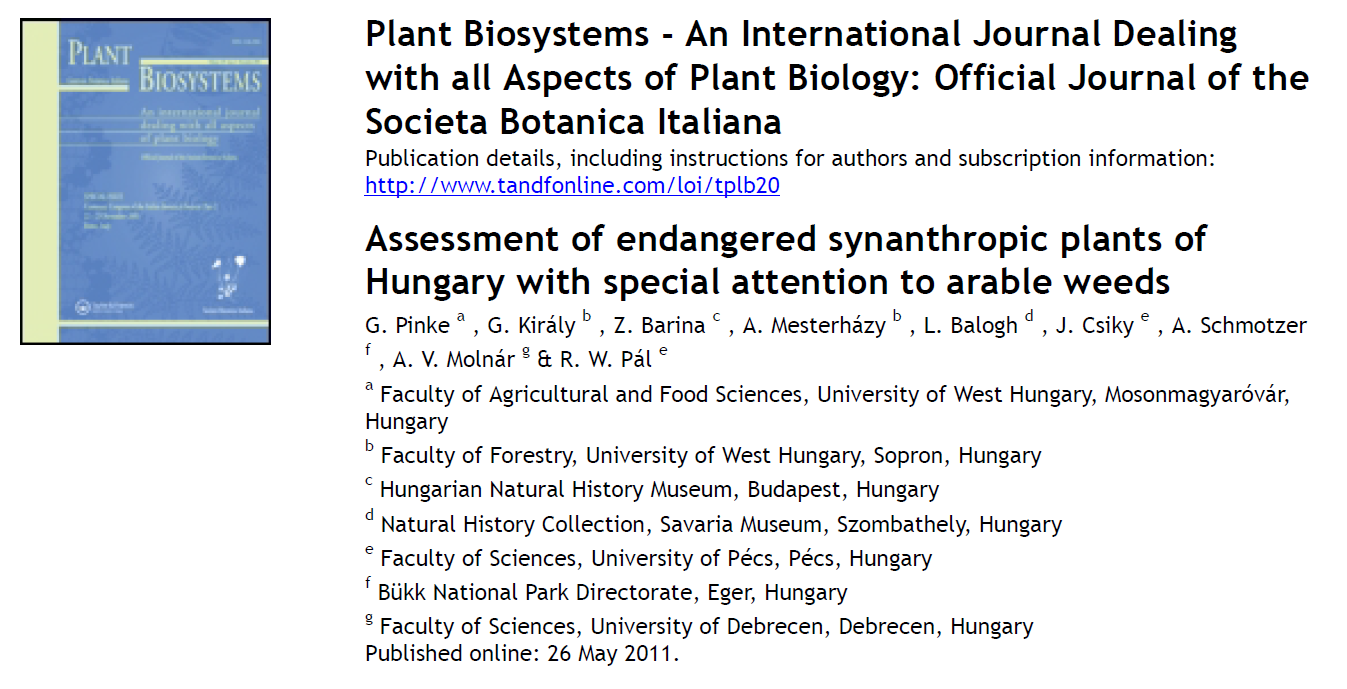 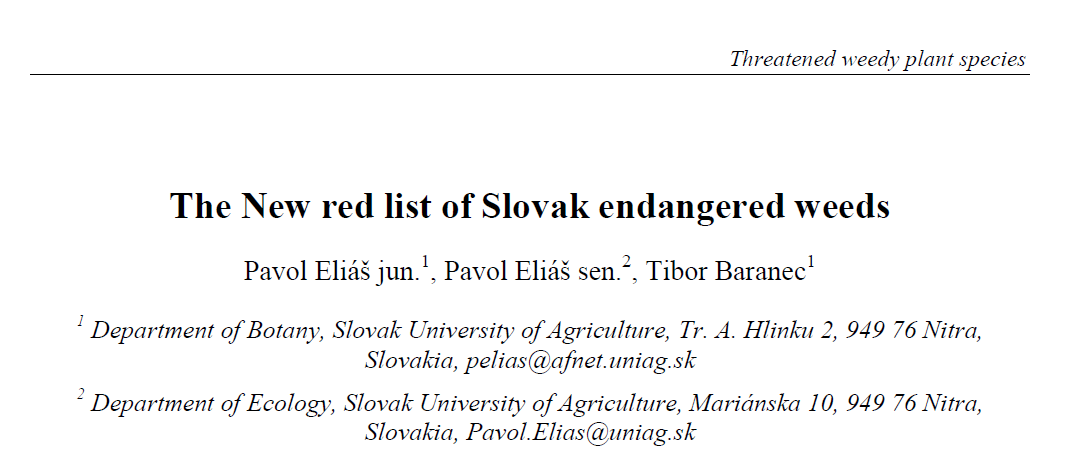 Arable land with unmixed crops grown by low-intensity agricultural methods
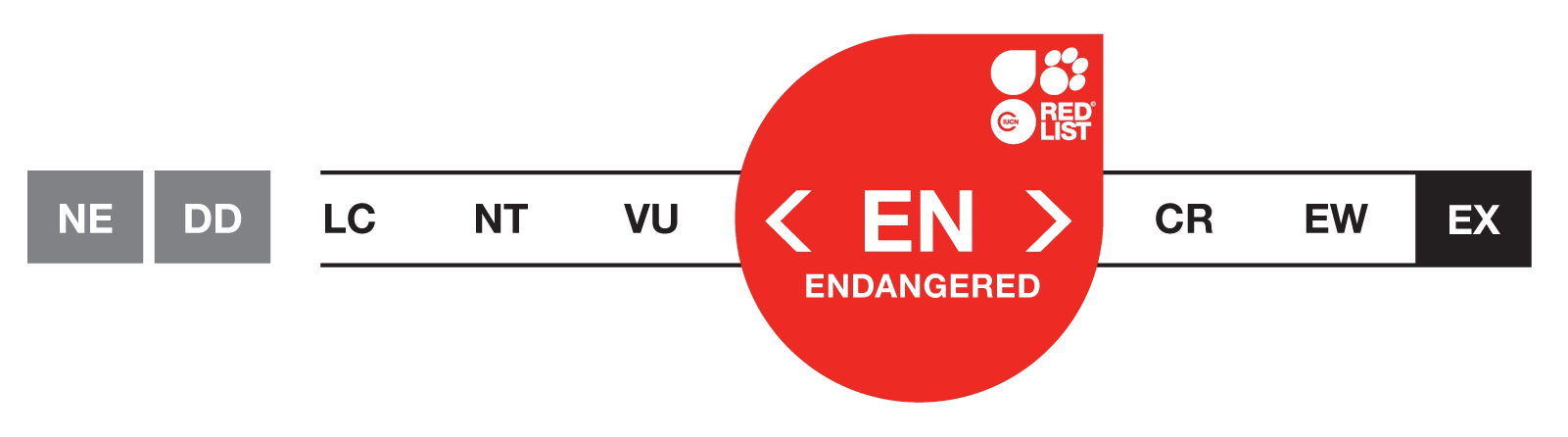 Reasons responsible for their decline
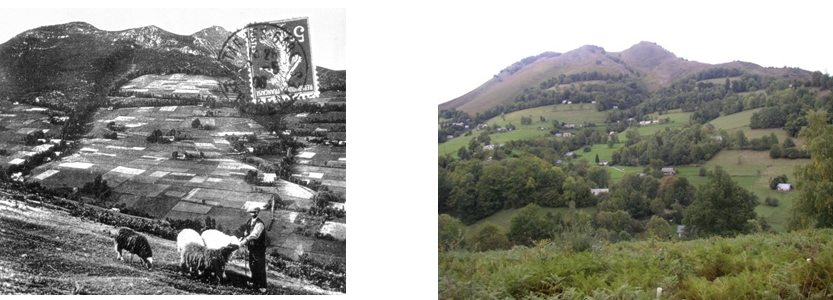 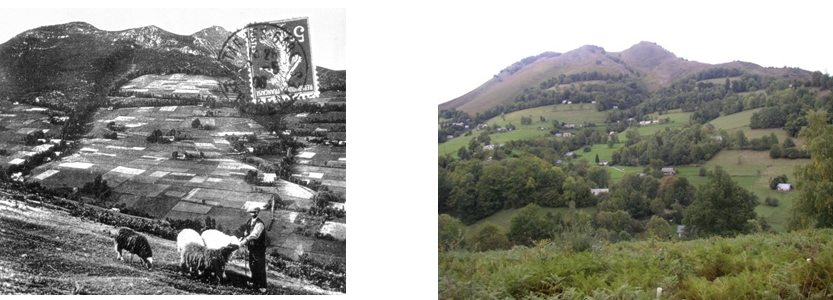 Importance is species and context dependant

Simplification of landscapes (increase in field size, loss of semi-natural habitats…)

Abandon / change of land occupation

Intensification of farming practices (cropping system specialisation, seed cleaning, herbicides, nitrogen fertilisers + competitive crop varieties + increase sowing rates, intensive tillage (or no-till), irrigation, liming, drainage…)
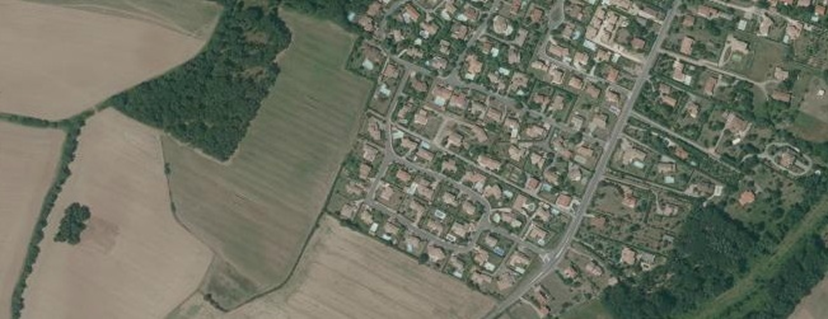 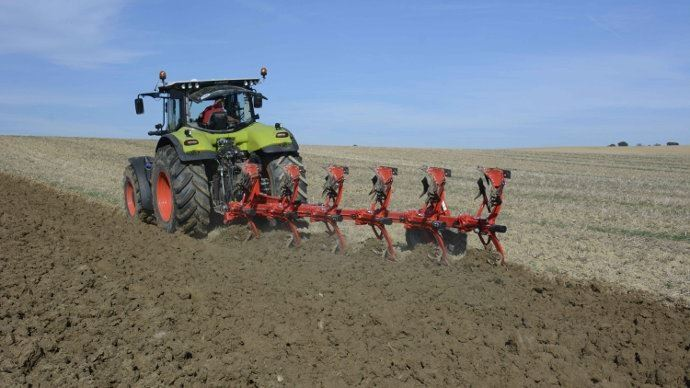 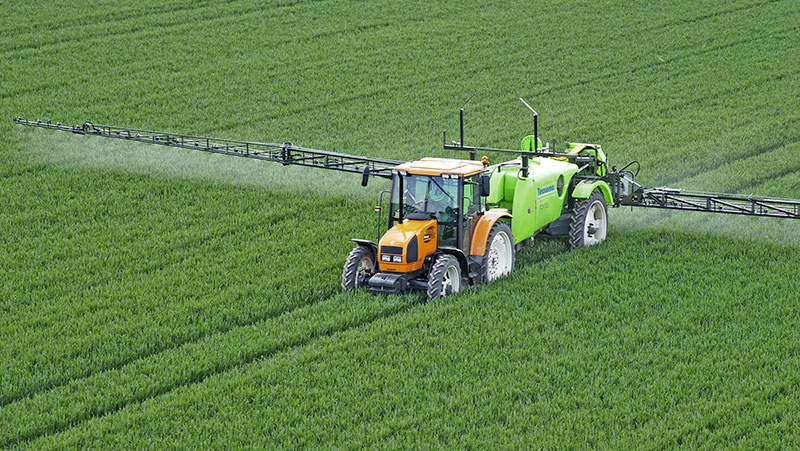 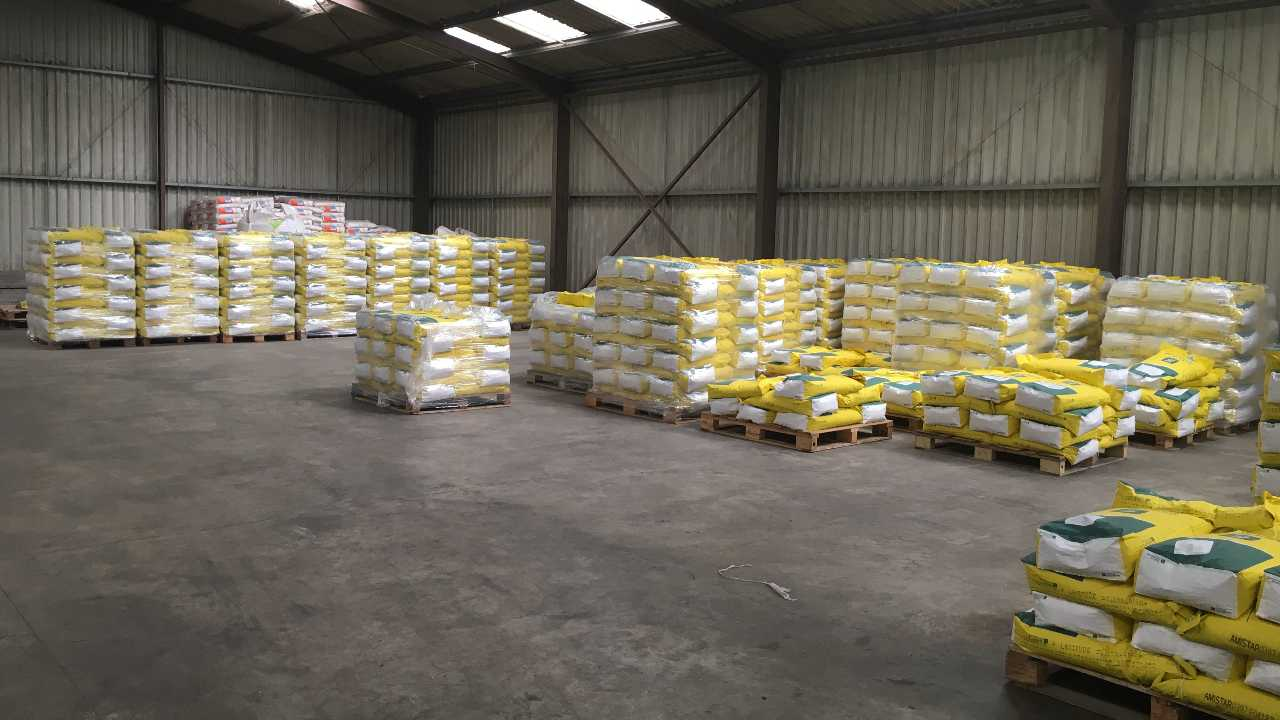 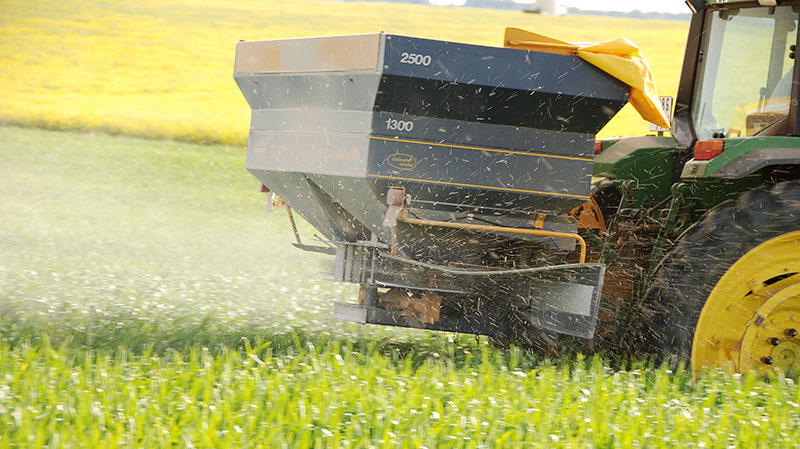 Questions
Which segetal species are most and least frequent across Europe ?

Which segetal species are most and least frequently cited on European red lists ?

What priorities for France in terms on conservation of segetal plants?
Methodology
Target species:
102 species present on the French National Segetal Plant list (Aboucaya, 2000)

Absence/Presence:
Retrieval of all available national checklists, floras, and databases

Residence status (archeophyte/native vs. introduced):
Euromed database

Redlist status
Retrieval of all freely available redlists in Europe (N=37) established with IUCN criteria
Results : presence/absence
Introduced
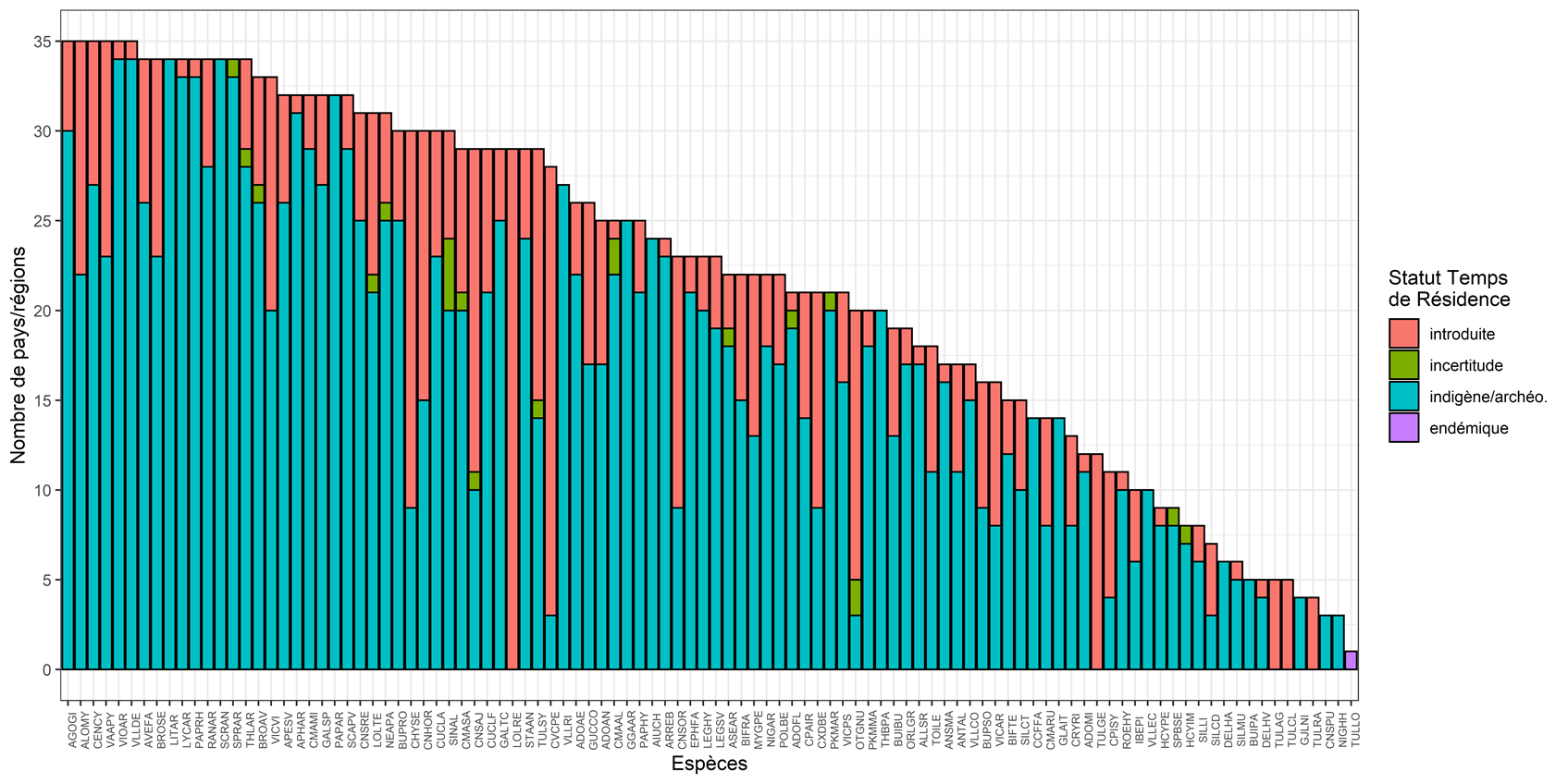 Uncertainty
Indigenous/archeophyte
Endemic
Number of countries/regions
Segetal species
Results : geographically widespread species
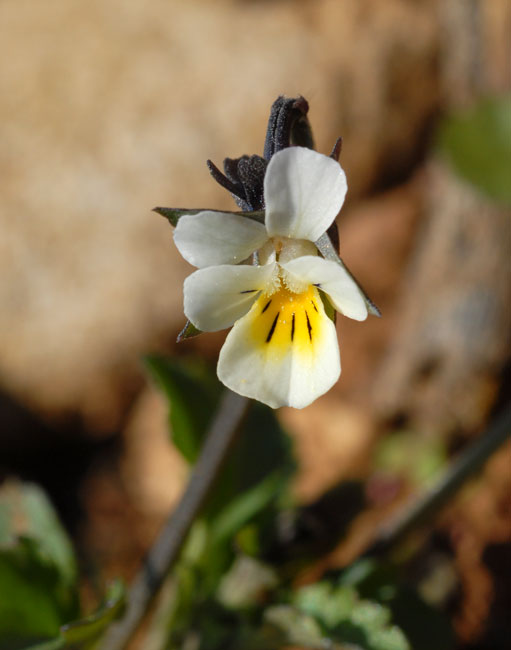 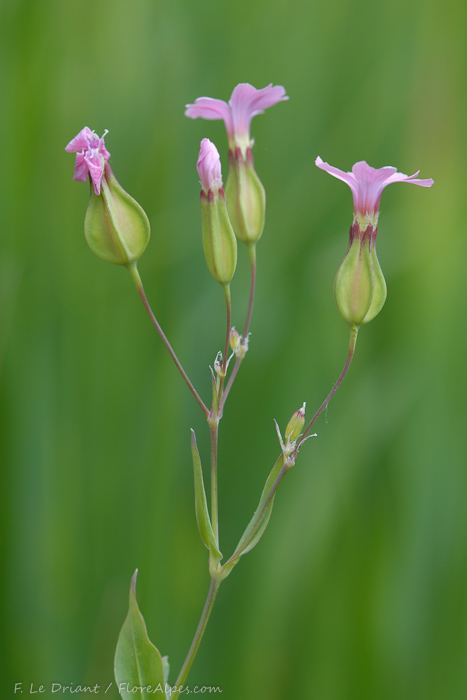 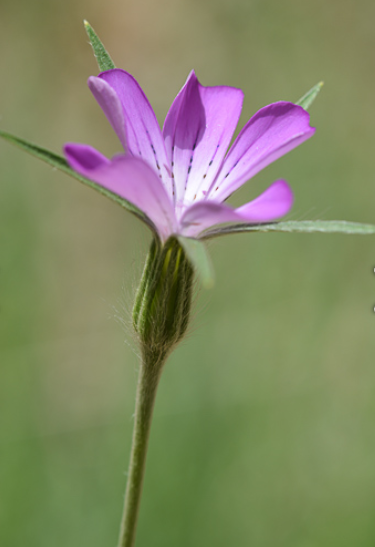 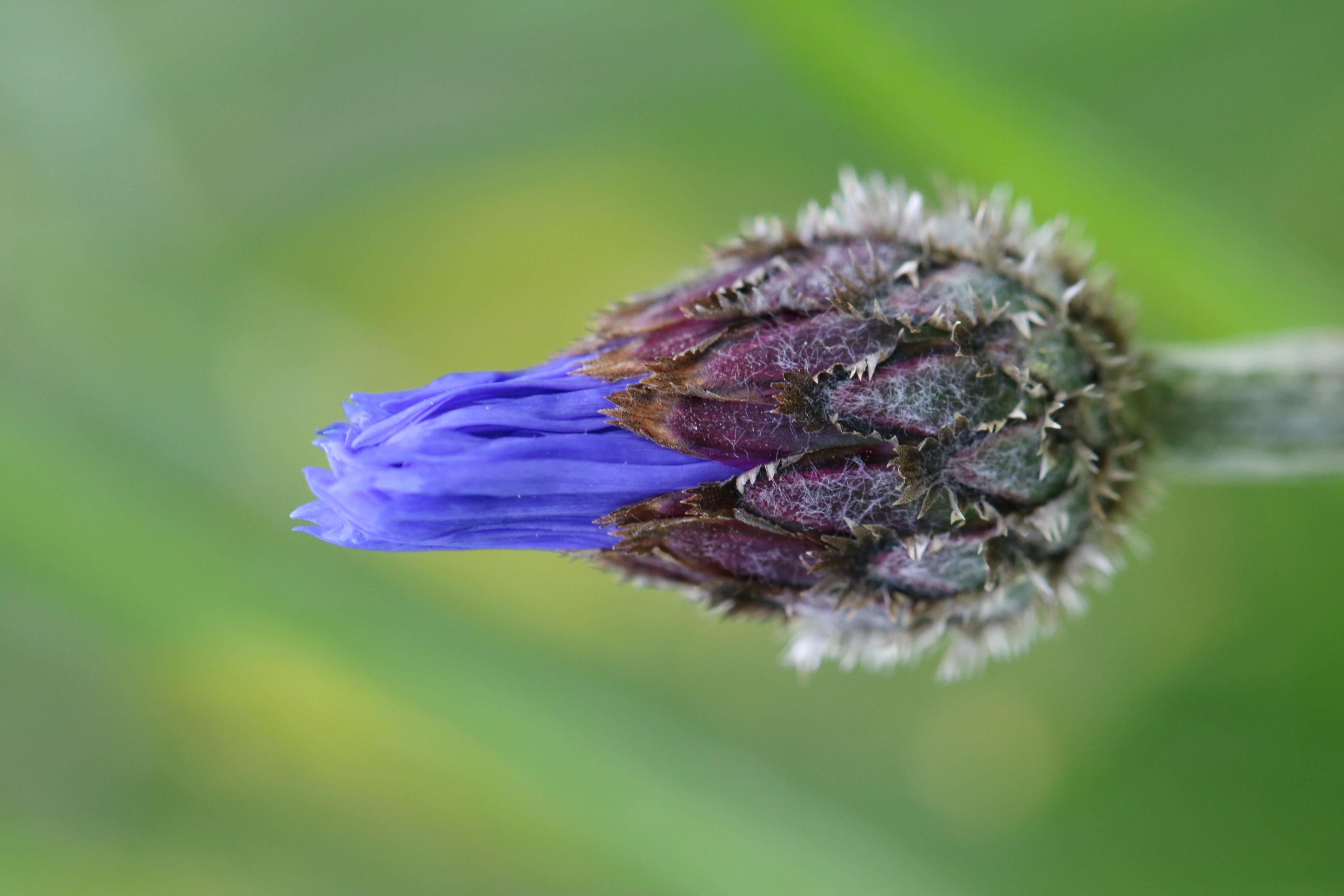 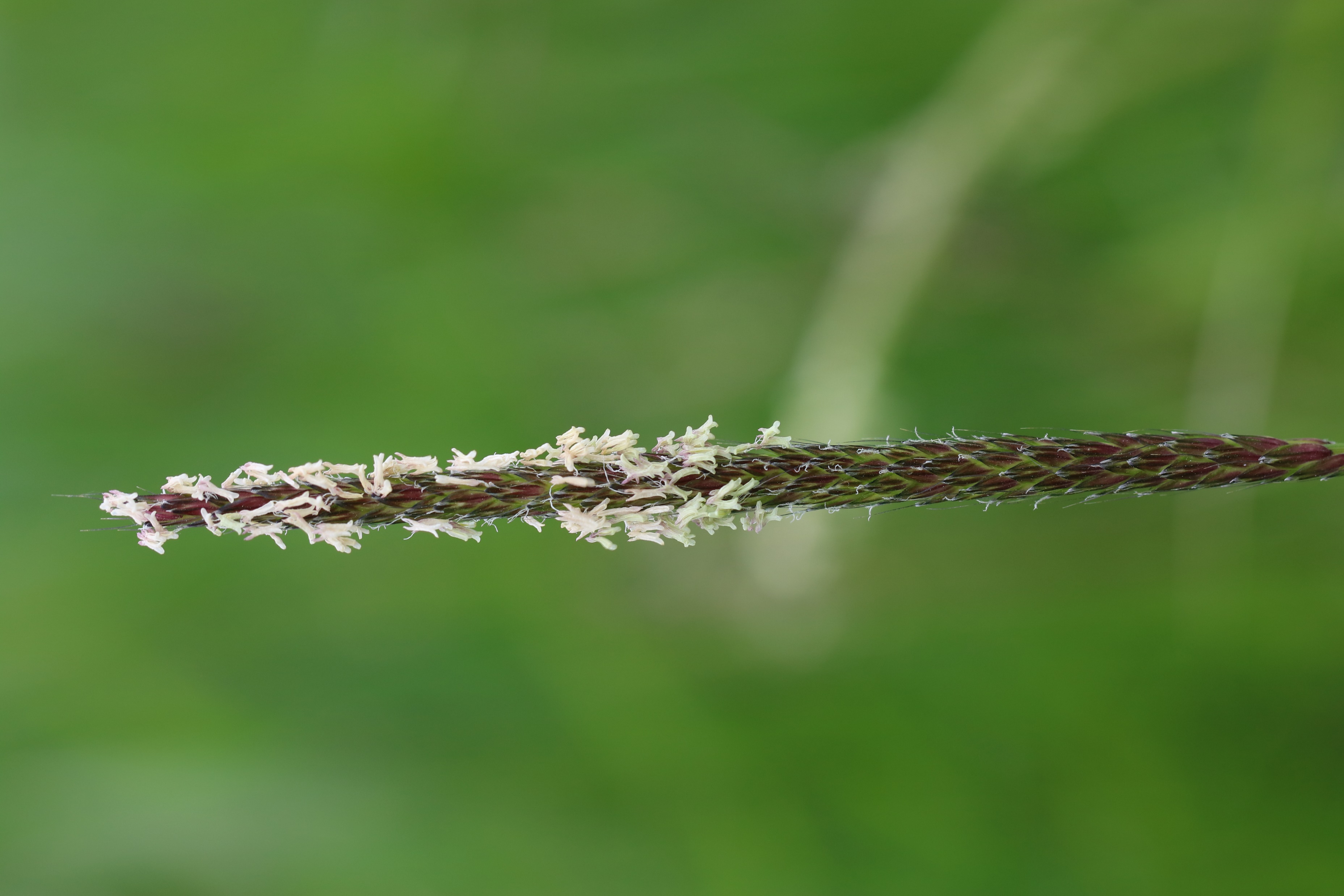 Agrostemma githago
Common corn-cockle
Alopecurus myosuroides
Blackgrass
Cyanus segetum
Cornflower
Gypsophila vaccaria
Cowcockle
Viola arvensis
Field pansy
Results : geographically restricted species
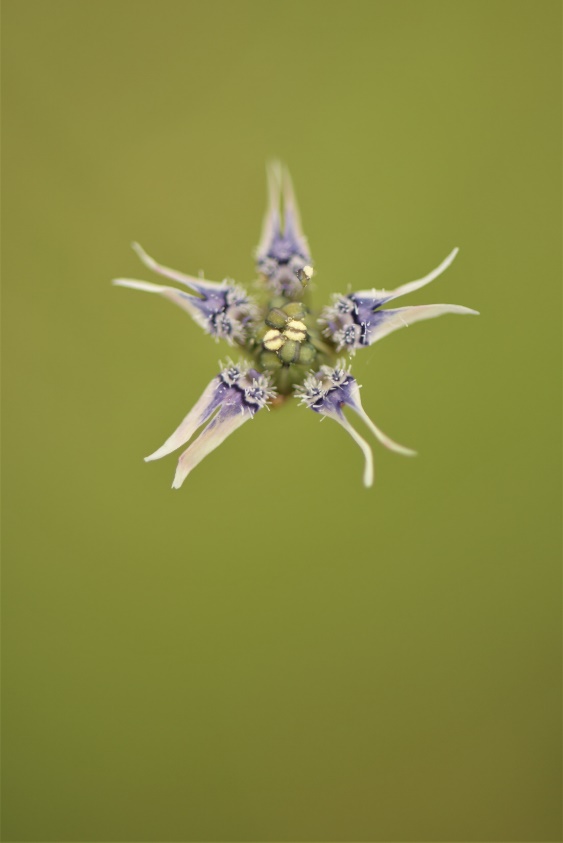 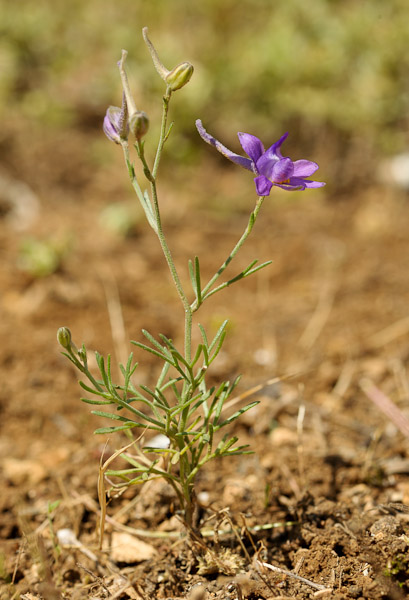 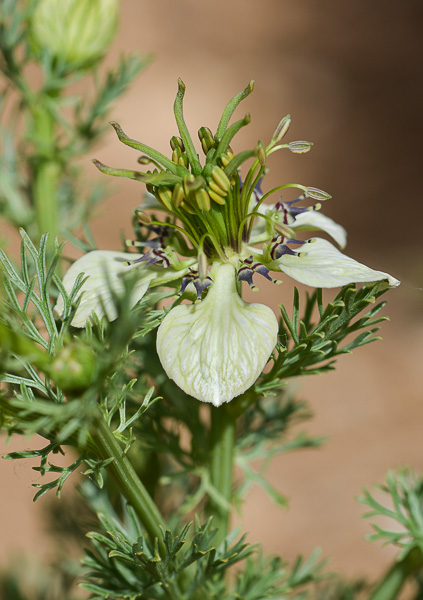 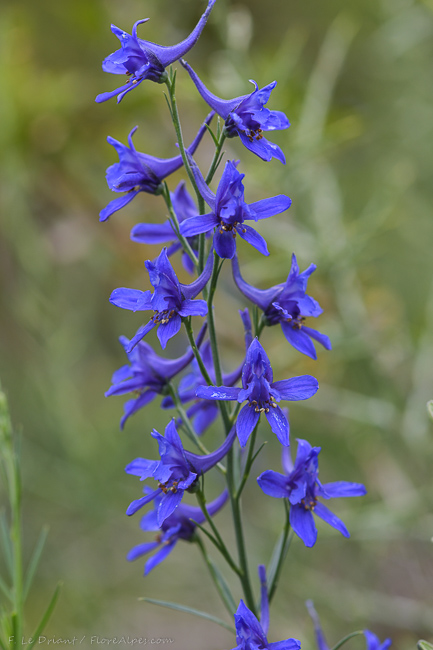 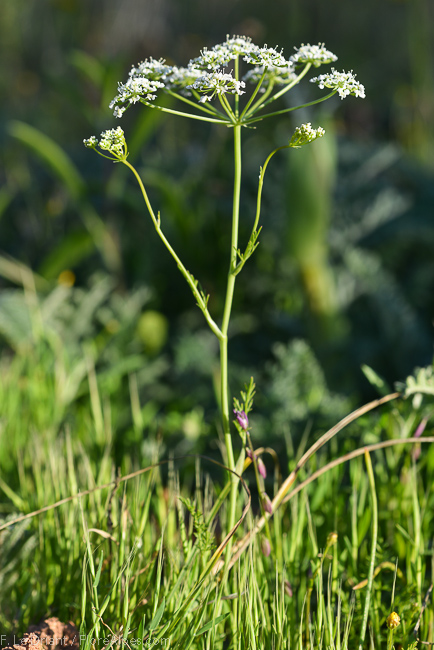 And different micro-taxa of tulips…
Nigella nigellastrum
Dwarf Nigella
Delphinium pubescens
Hairy larkspur
Nigella gallica
Pale Fennel-flower
Delphinium verdunense
Bunium pachypodum
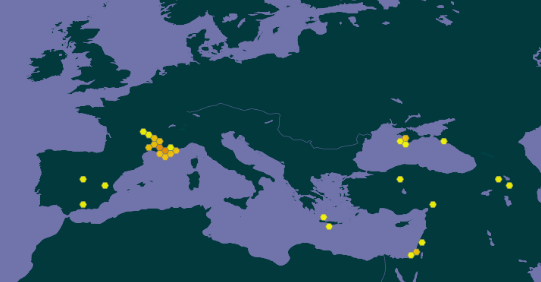 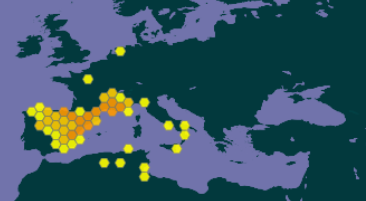 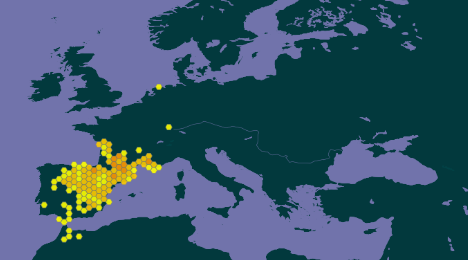 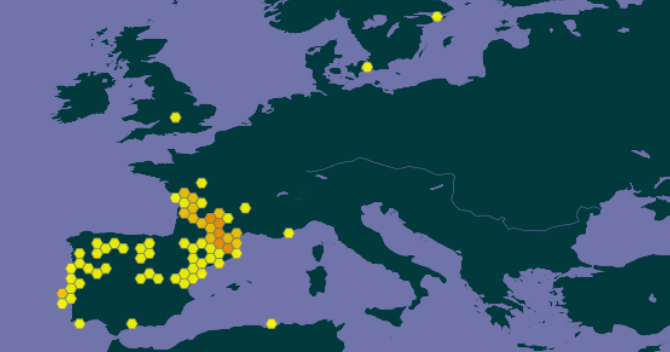 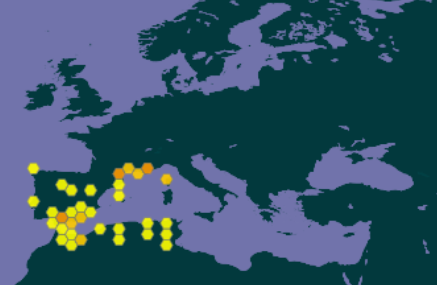 Results : introduced species
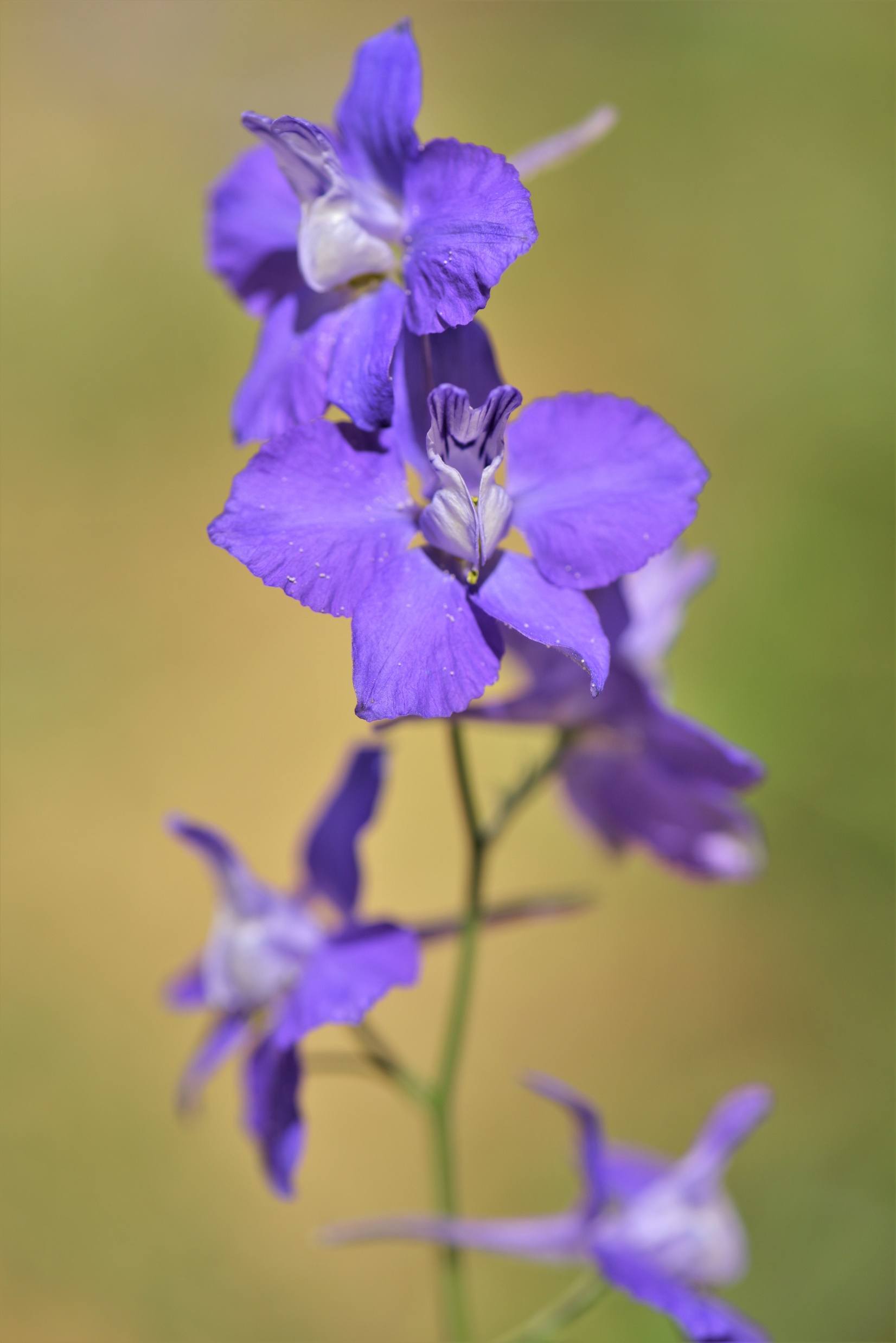 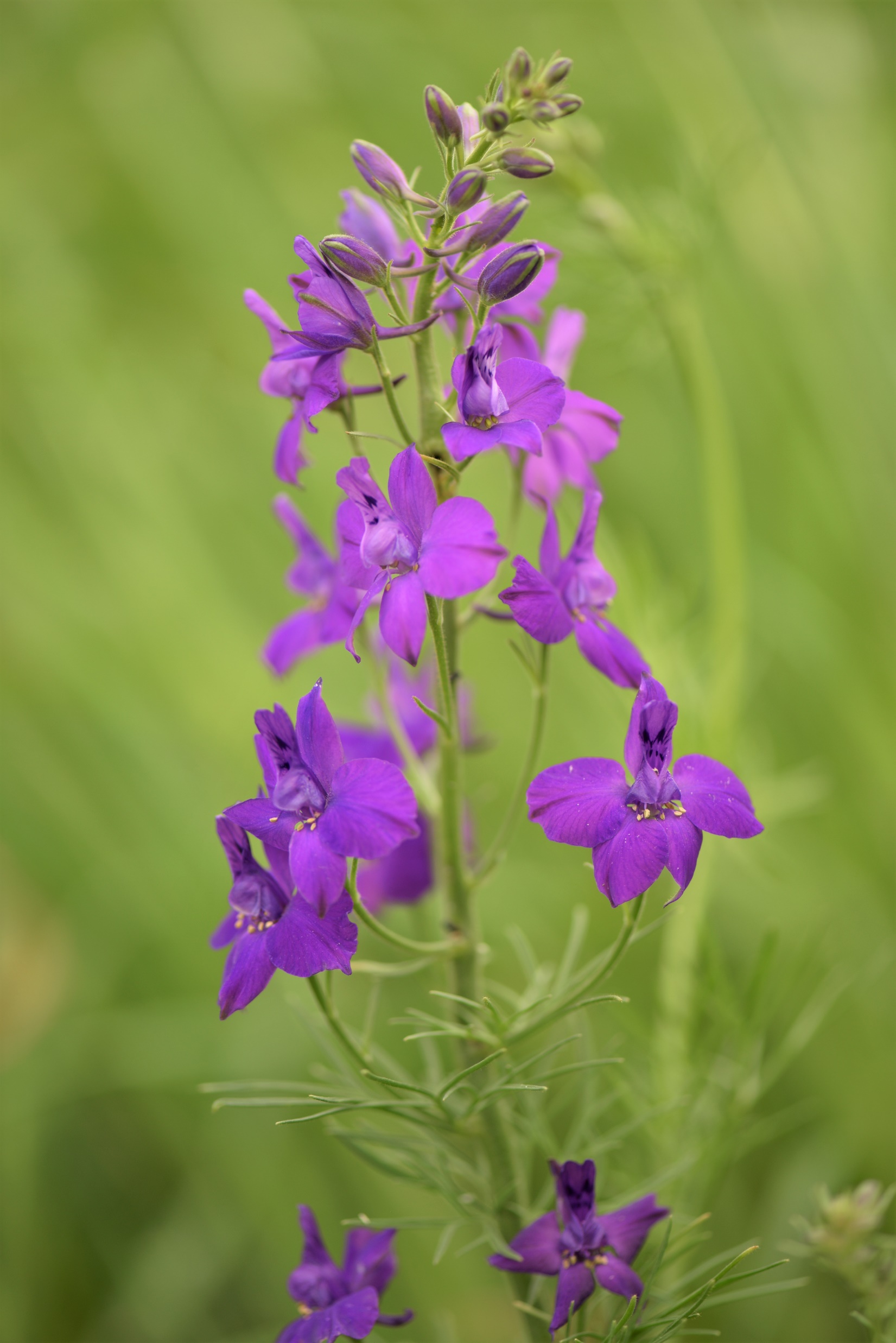 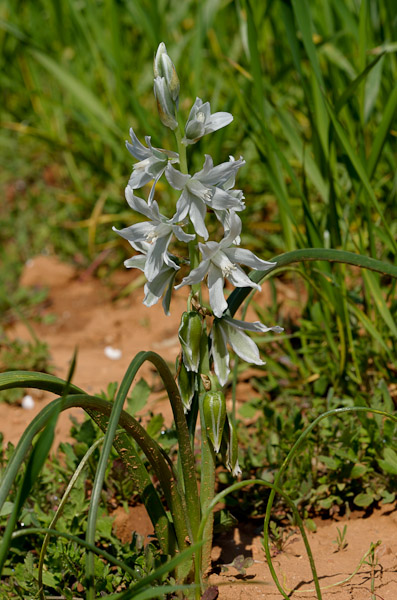 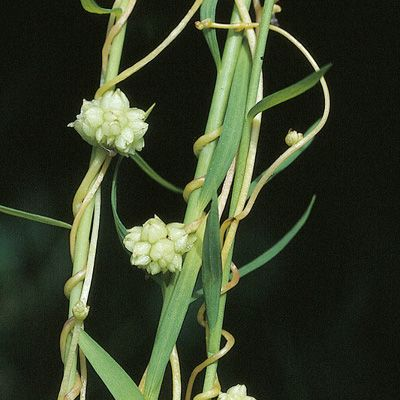 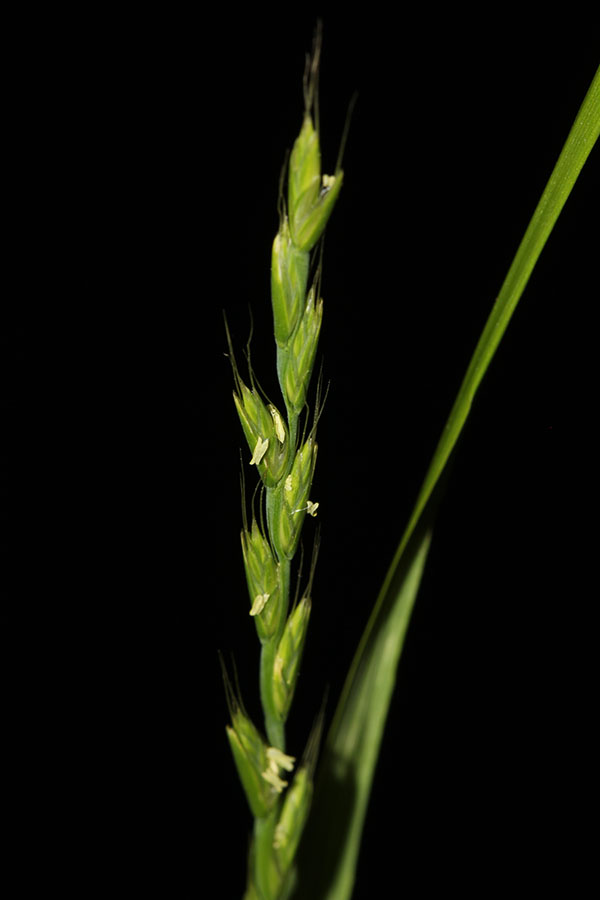 Delphinium ajacis
Doubtful knight's spur
Delphinium orientale
Oriental Knight’s-Spur
Honorius nutans
Drooping star-of-Bethlehem
Cuscuta epilinum
Flax dodder
Lolium remotum
Flax-field ryegrass
And different micro-taxa of tulips…
Results : red lists
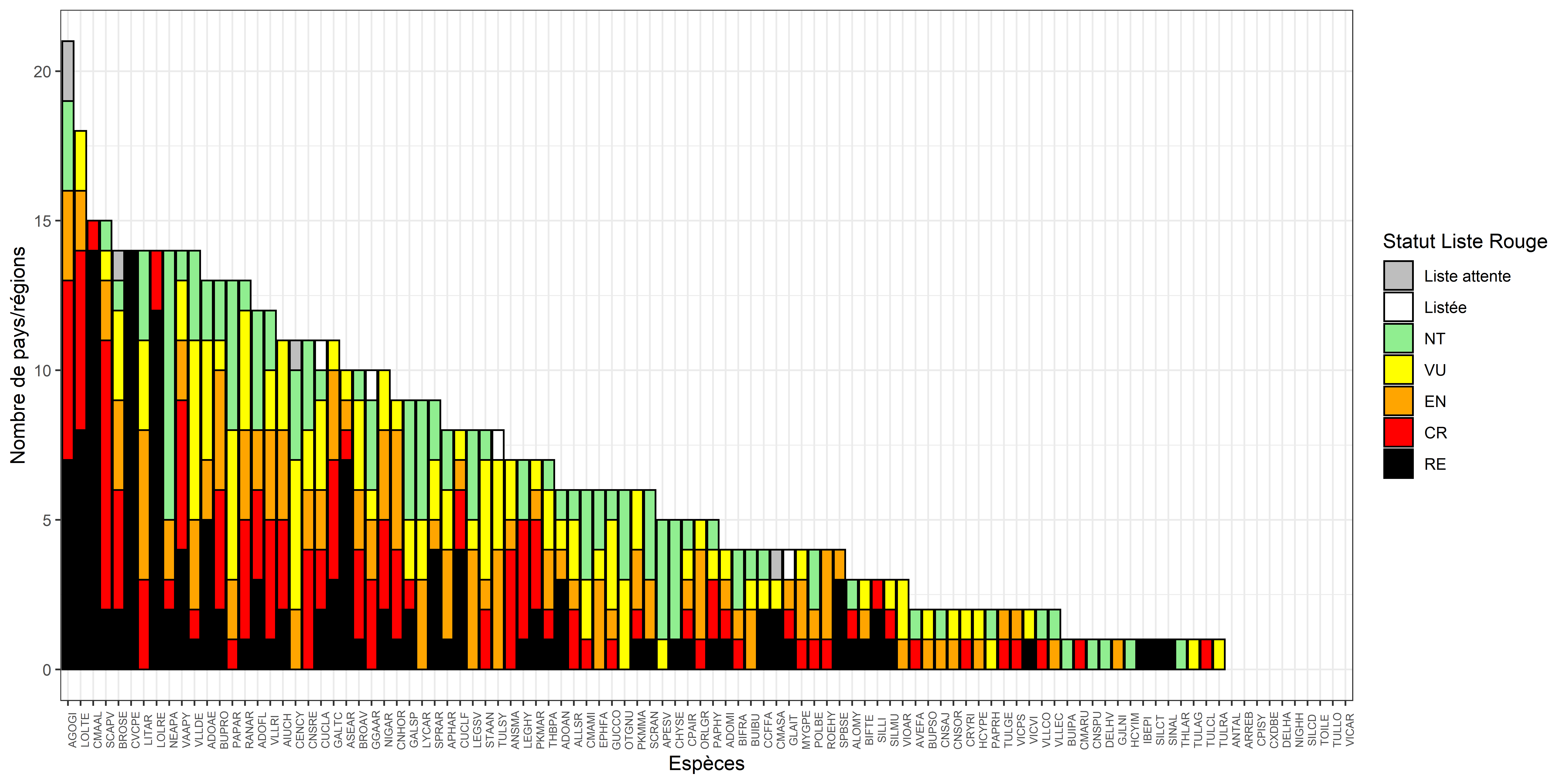 Waiting list
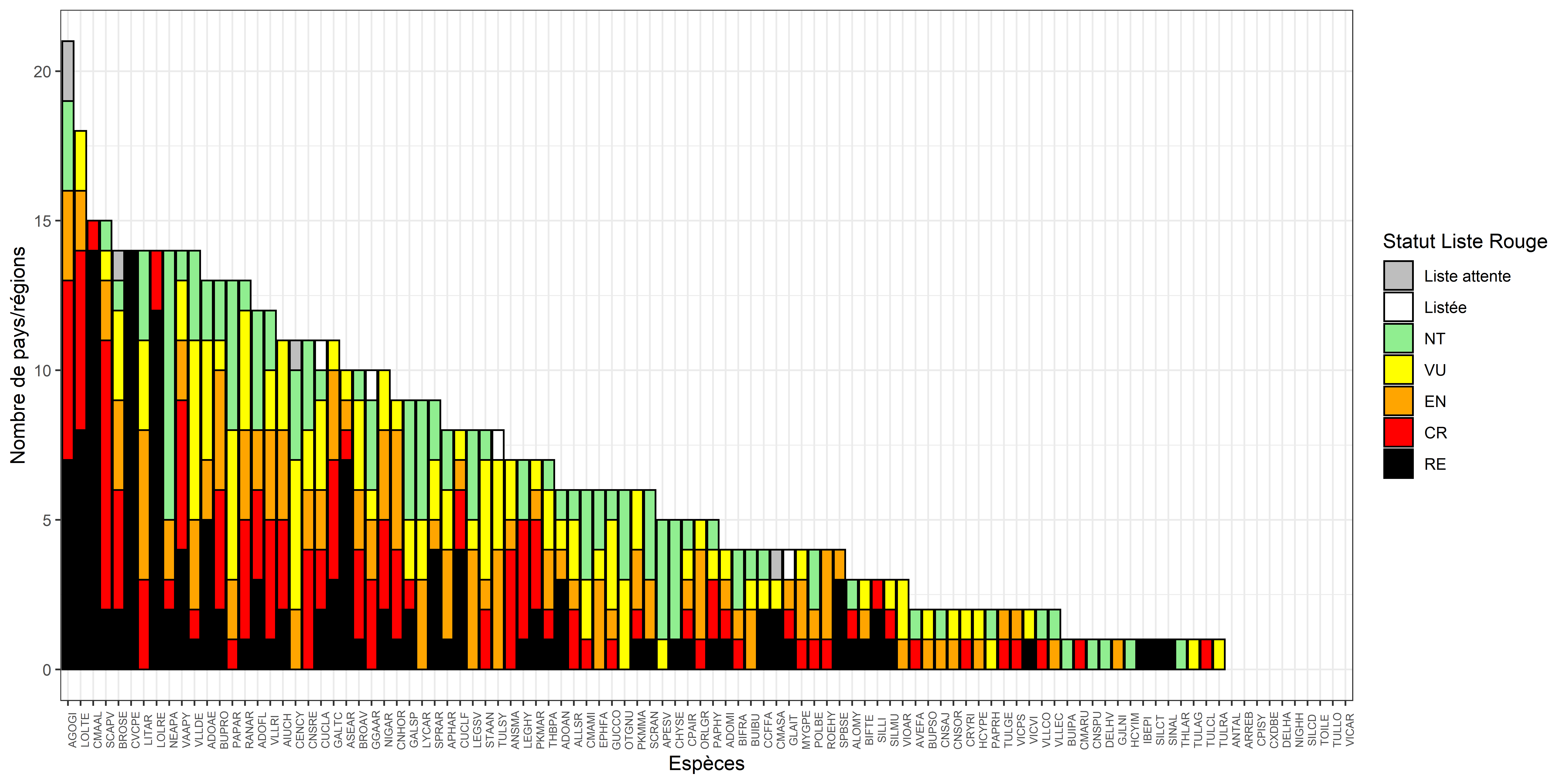 Listed
NT
VU
EN
The taxa present in the French segetal plant list were cited on average in 6 red lists
CR
EX
Number of countries/regions
Segetal species
Results : most frequently cited species
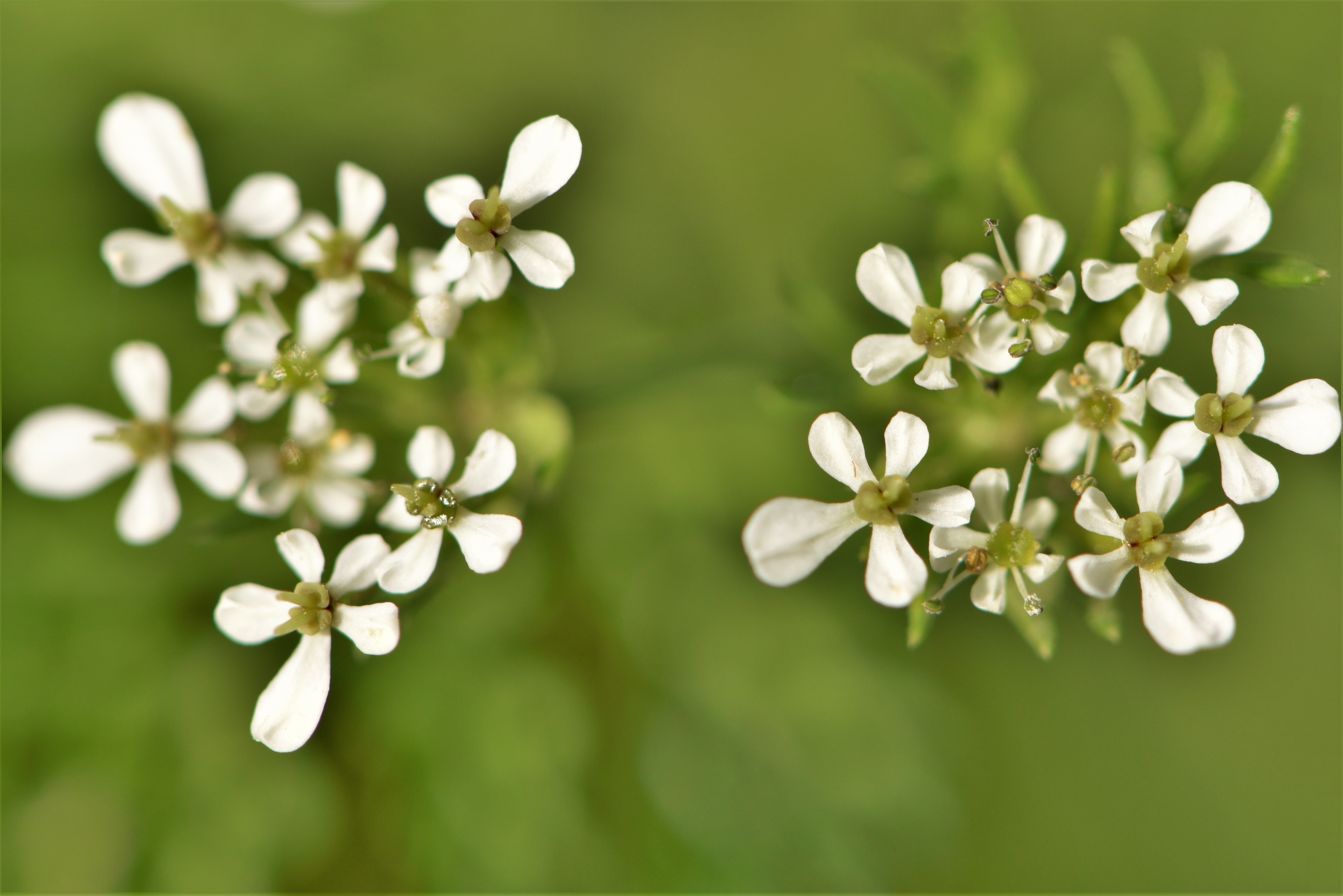 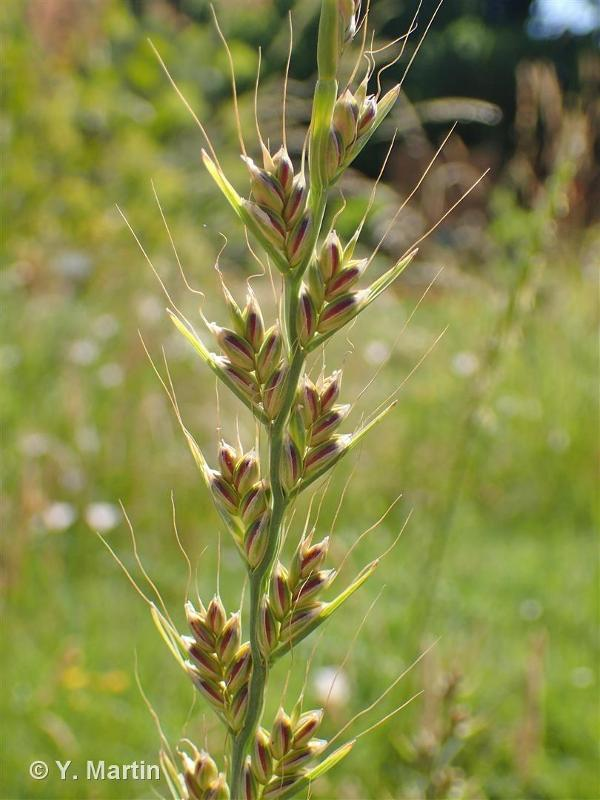 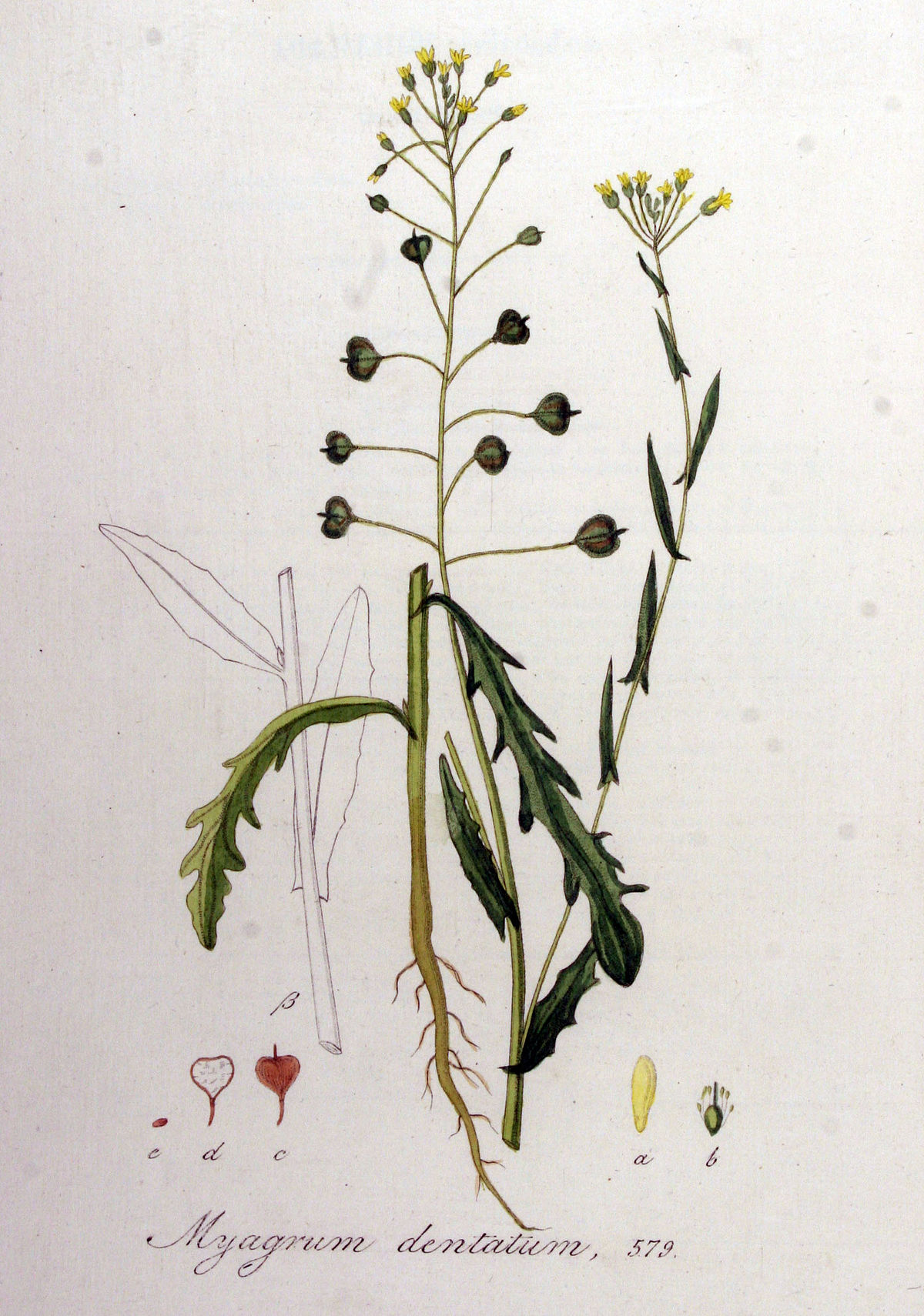 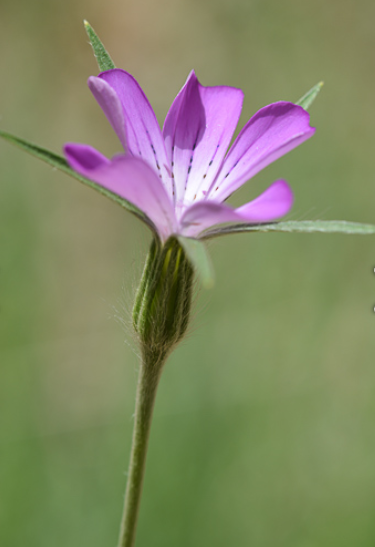 Agrostemma githago
Common corn-cockle
Scandix pecten-veneris
Shepherd's-needle
Lolium temulentum
Darnel ryegrass
Camelina alyssum
Flat-seed false flax
Results : frequently cited as extinct
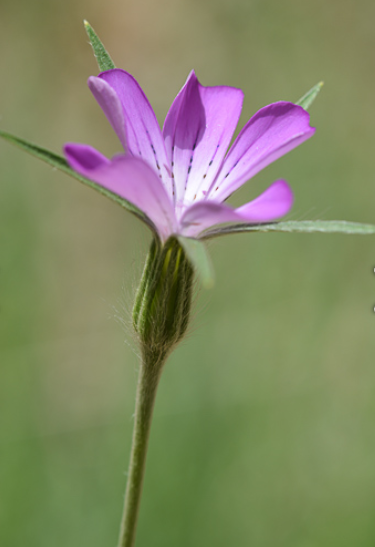 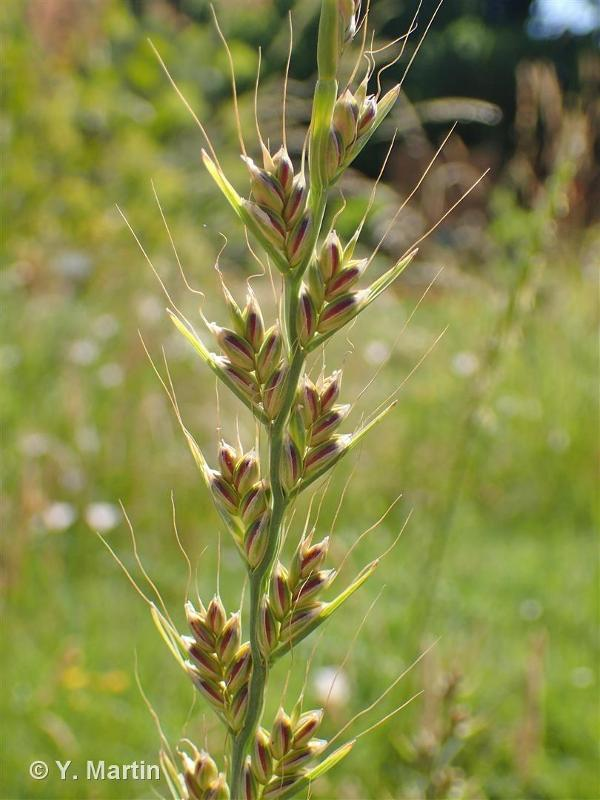 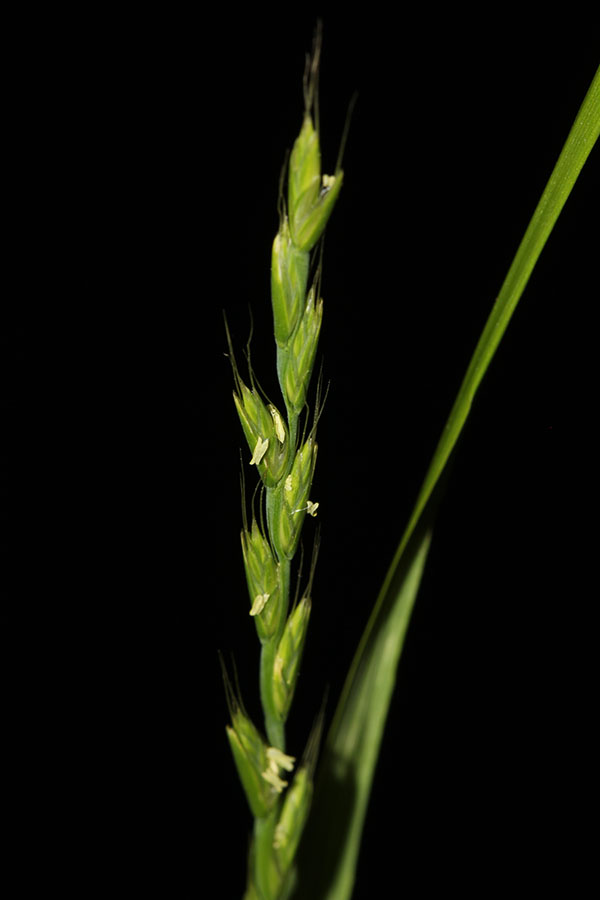 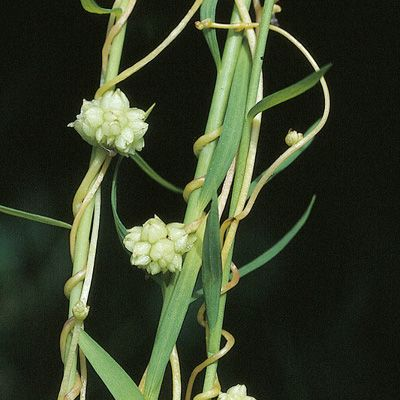 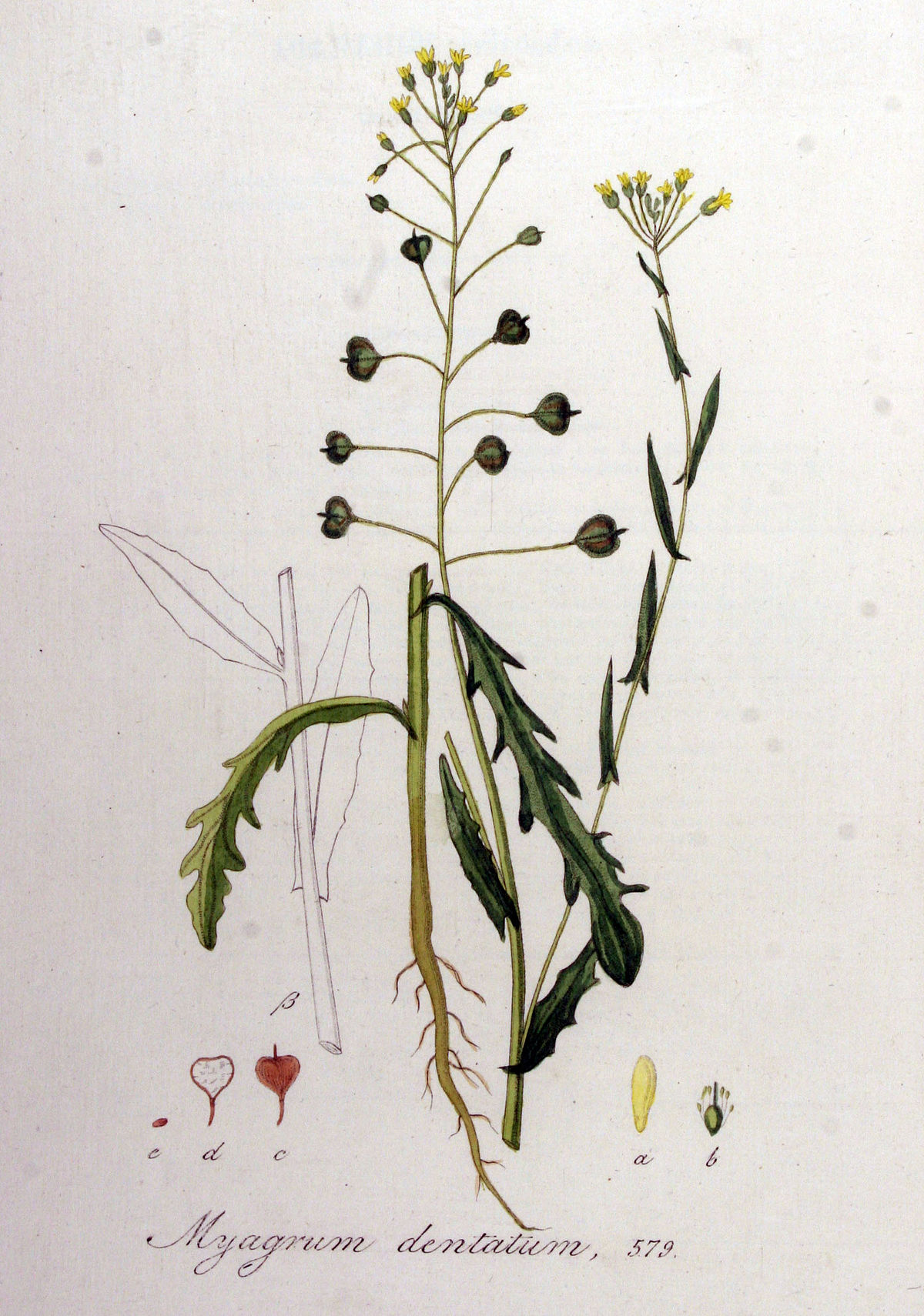 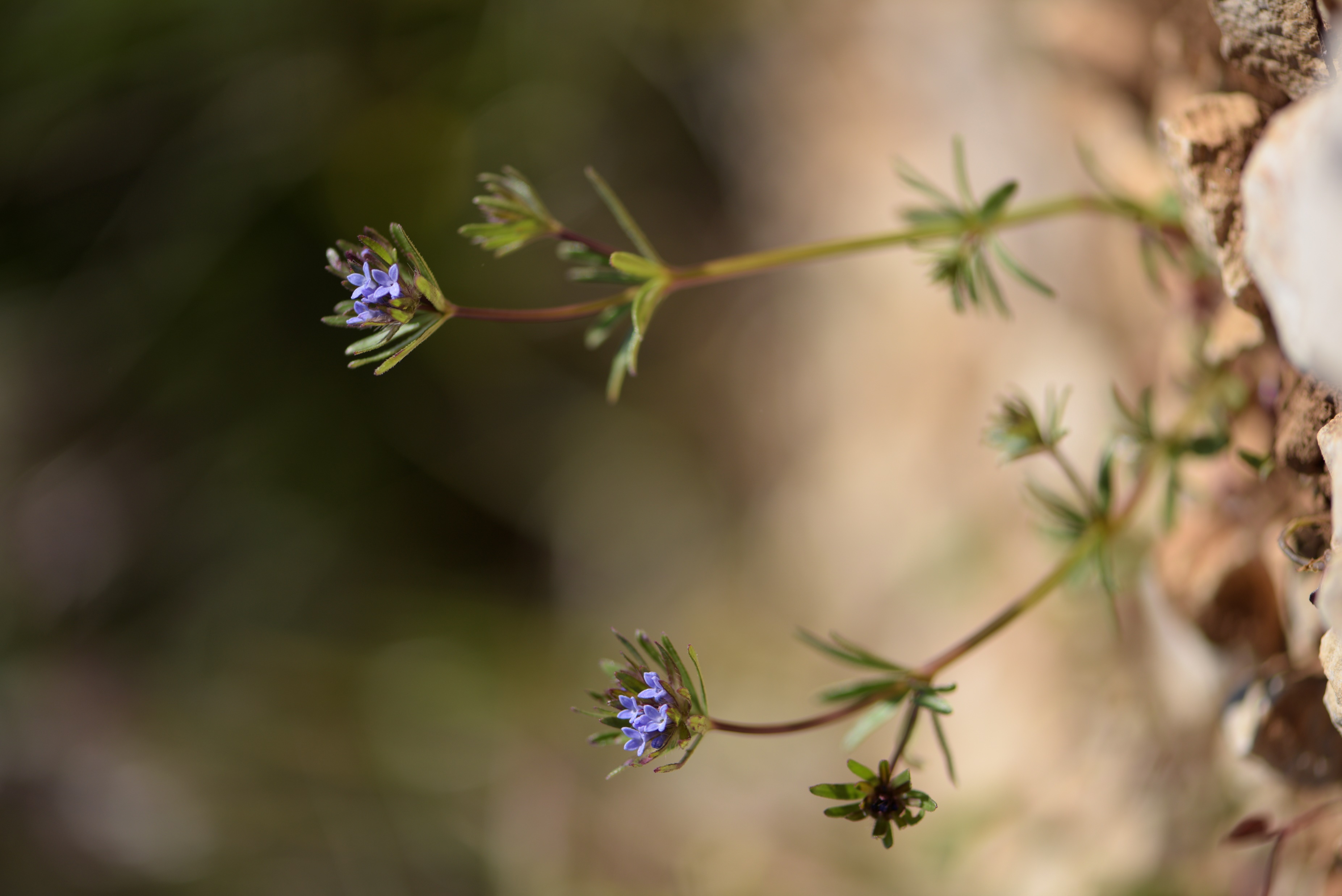 Asperula arvensis
Blue woodruff
Agrostemma githago
Common corn-cockle
Lolium temulentum
Darnel ryegrass
Lolium remotum
Flax-field ryegrass
Cuscuta epilinum
Flax dodder
Camelina alyssum
Flat-seed false flax
Flax specialists
Cereal specialists
= Speirochorous species
Results : priorities for France
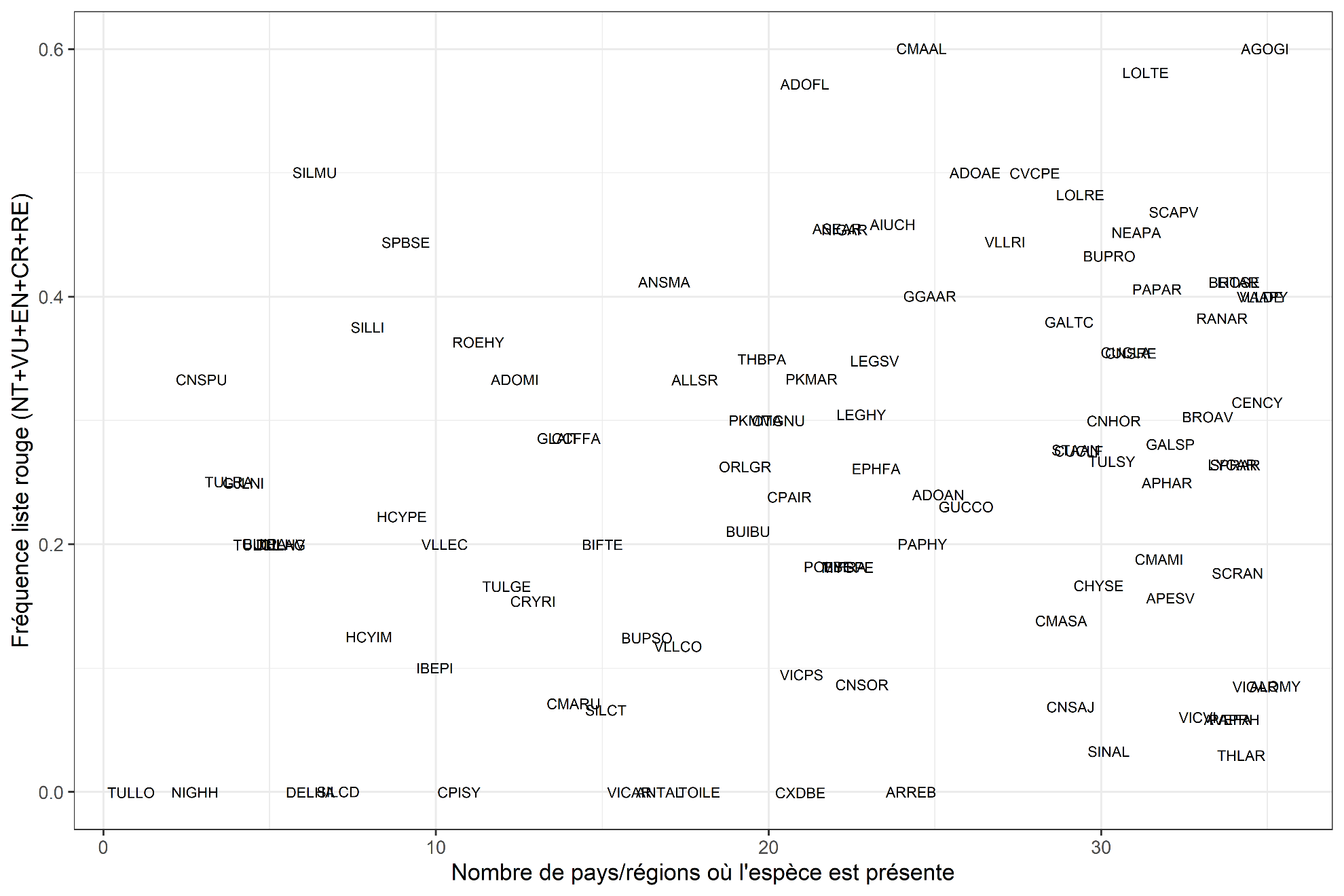 Frequency of citation on red lists (NT+VU+EN+CR+EX)
Number of countries/regions where the species is present
Results : priorities for France
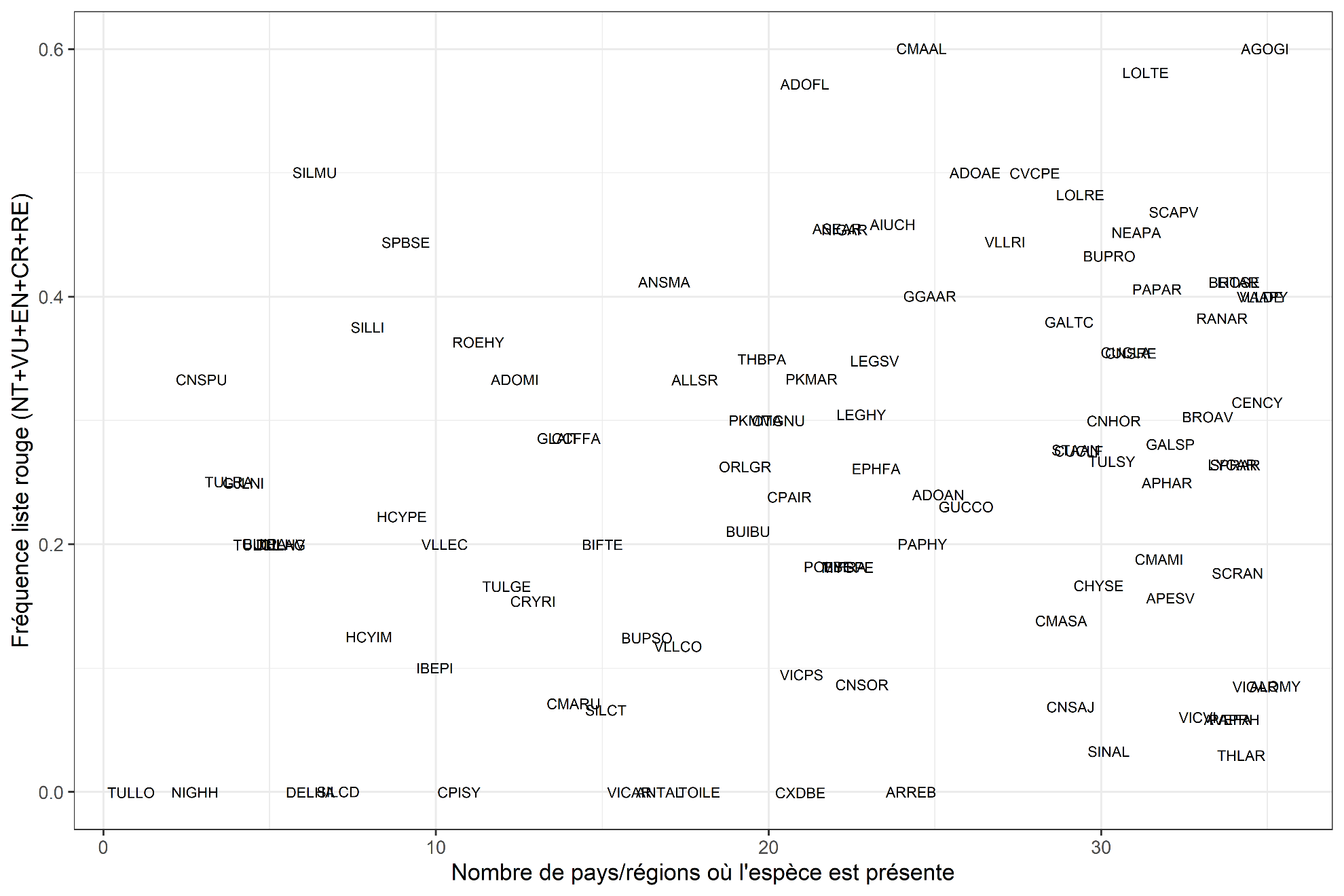 RESTRICTED DISTRIBUTION AND RED-LISTED
WIDE DISTRIBUTION AND RED-LISTED
Frequency of citation on red lists (NT+VU+EN+CR+EX)
RESTRICTED DISTRIBUTION AND ABSENT FROM MOST RED LISTS
WIDE DISTRIBUTION AND ABSENT FROM MOST RED LISTS
Number of countries/regions where the species is present
Results : priorities for France
Species belonging to this category are protected by national law (Tulipa spp., Nigella spp., …) except three:
Delphinium halteratum
Bunium pachypodum				
Silene conoidea
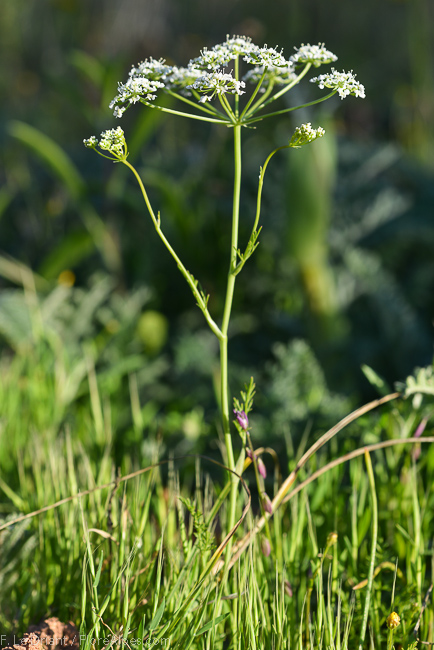 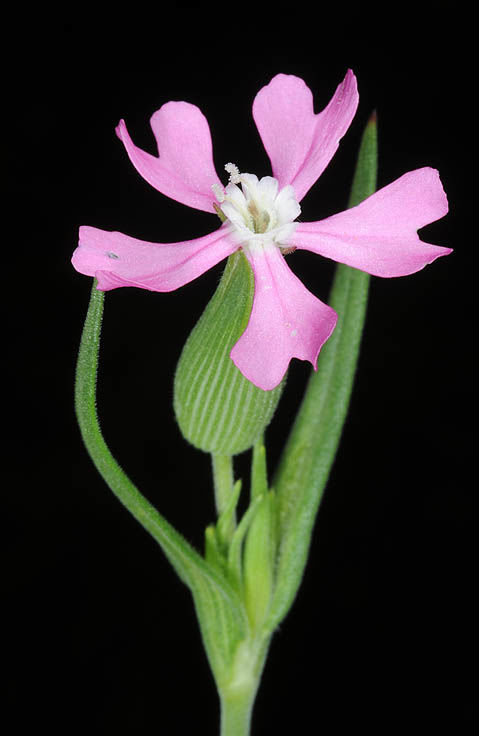 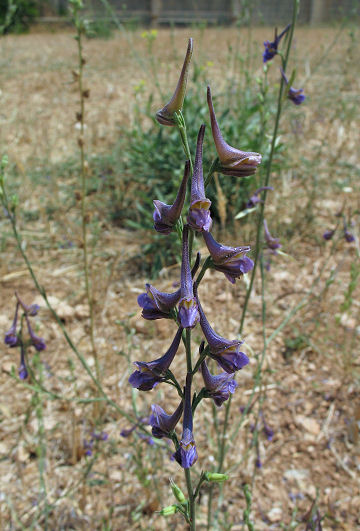 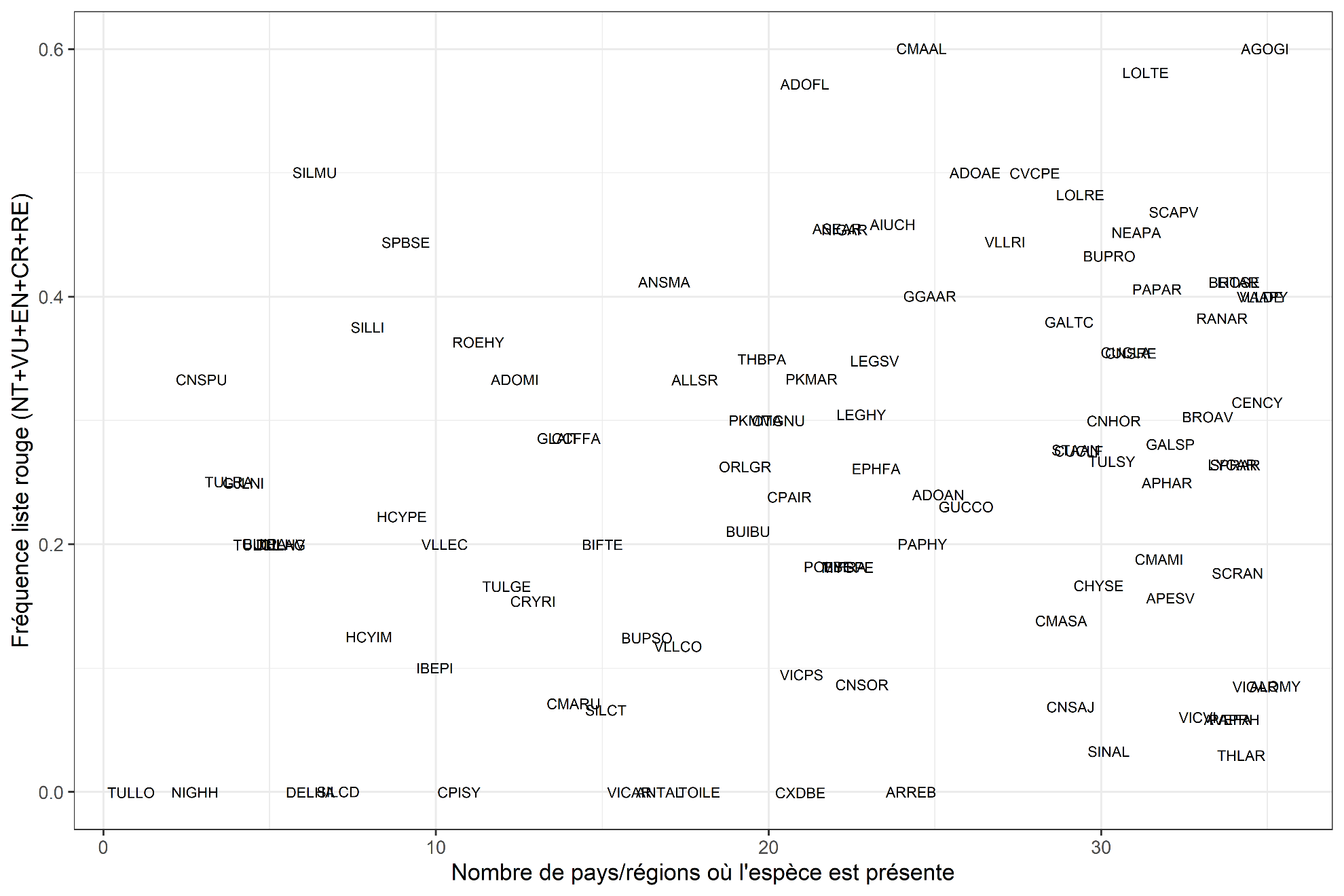 RESTRICTED DISTRIBUTION AND ABSENT FROM MOST RED LISTS
Discussion
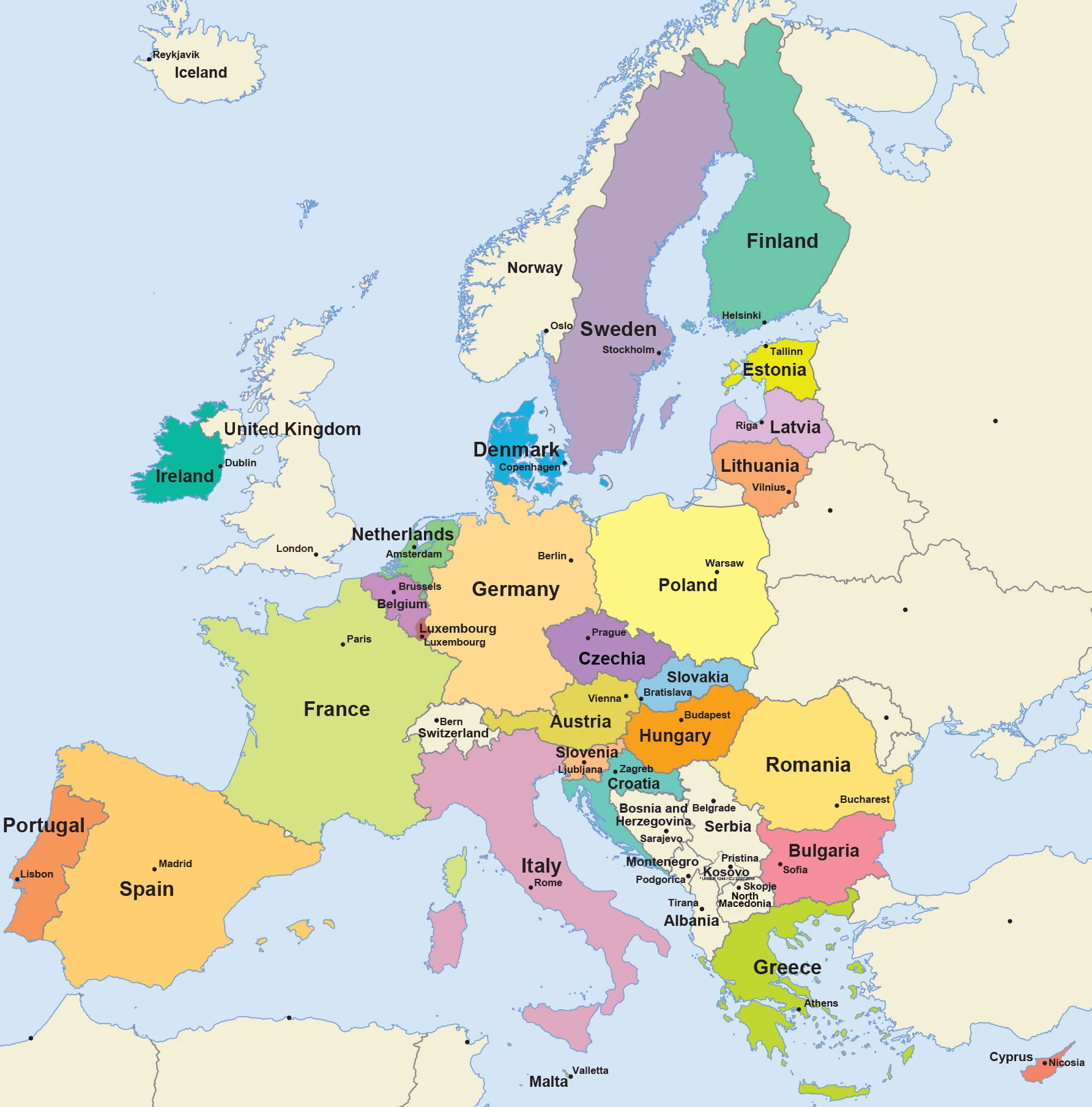 Good spatial coverage of red-lists

Some lists >30 years old

IUCN criteria : absence of data -> expert knowledge prevails

Lack of available data in south-east Europe (a potential hot-spot?)
?
?
?
?
?
?
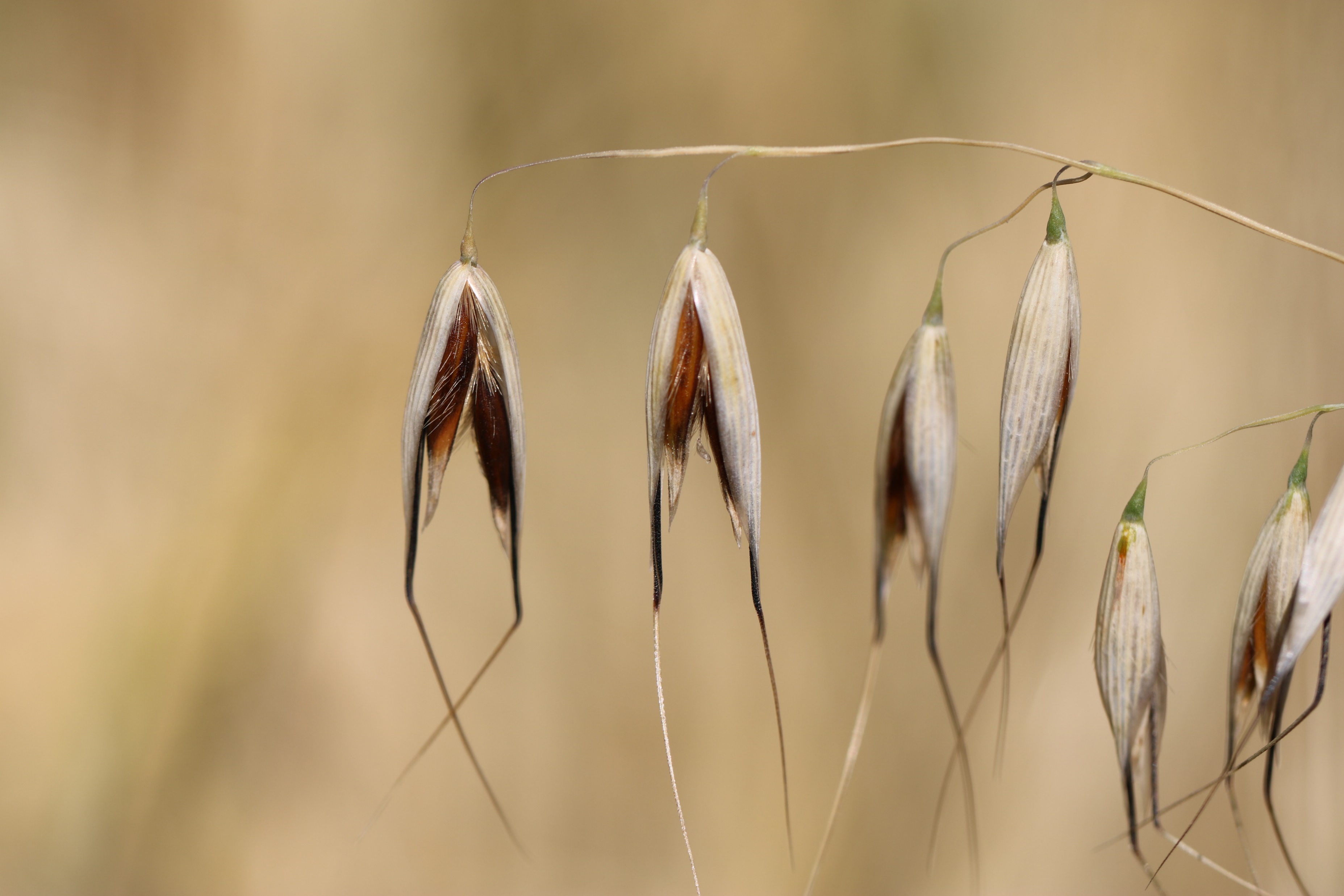 Discussion
Confirms the drastic state of segetal plants at the European scale

Highlights different groups of segetal plants in terms of conservation :
Still common today
Widely distributed but often red-listed
Restricted distribution and red-listed or not
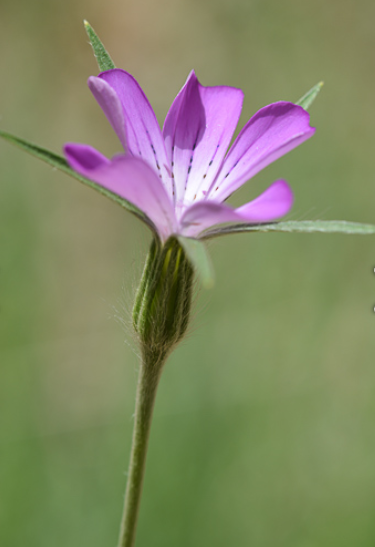 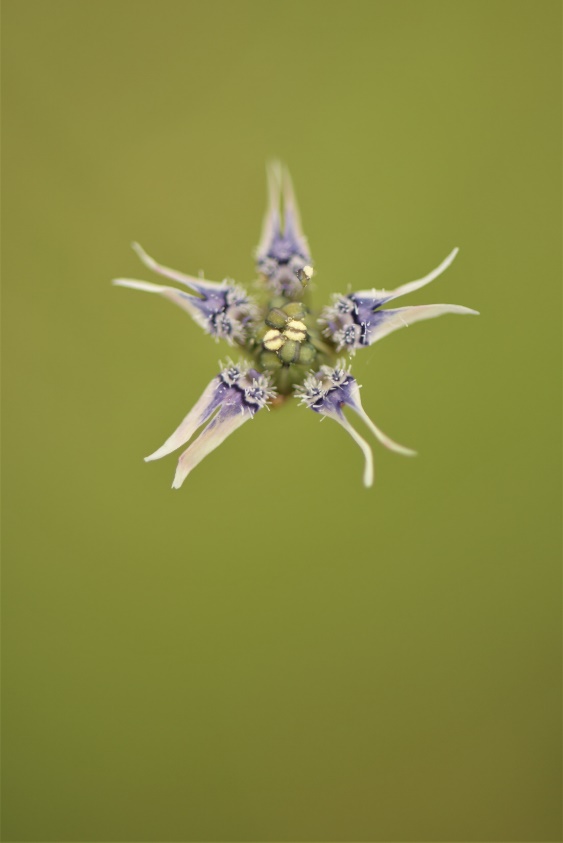 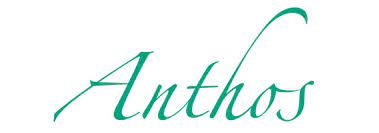 Discussion
Over-optimistic results for certain countries (e.g. Spain) ?
Archeophytes are not necessarily included in red list assessments
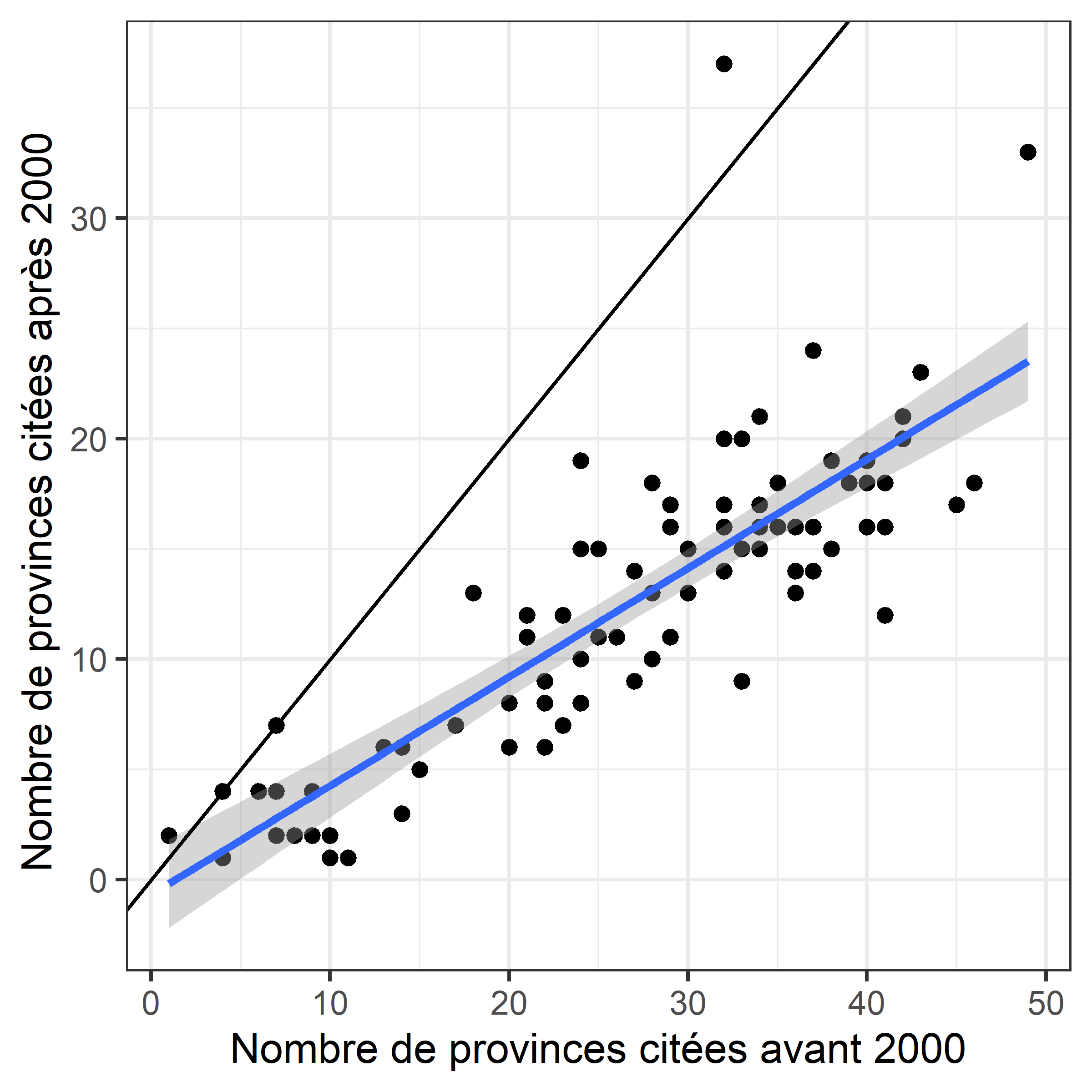 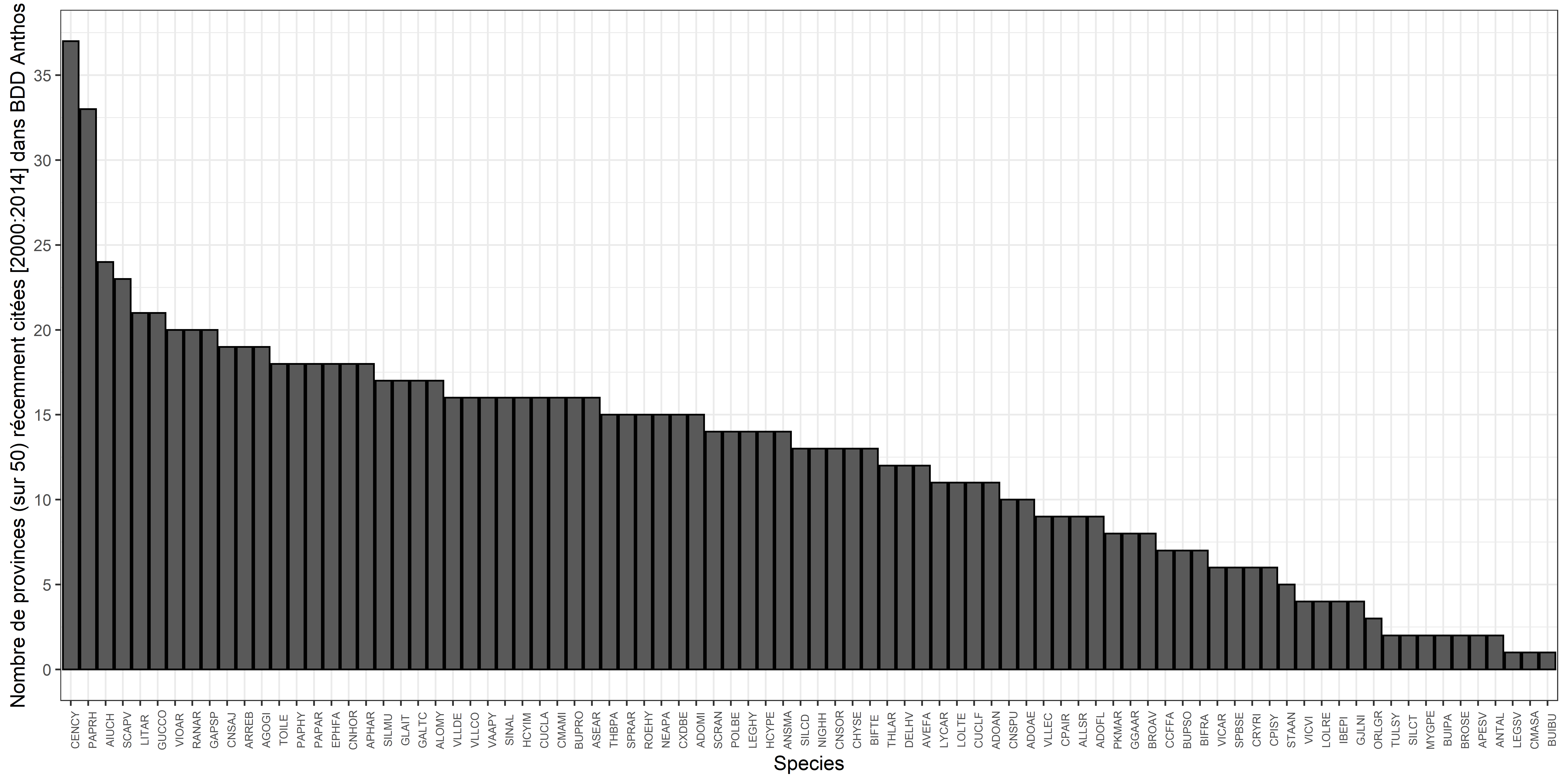 Number of provinces cited after 2000
Number of provinces cited after 2000
Number of provinces cited before 2000
Segetal species
[Speaker Notes: >60% of species are present in less than 1/3 of the provinces]
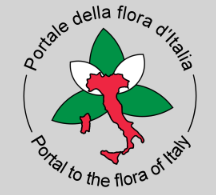 Discussion
Over-optimistic results for certain countries (e.g. Italy) ?
Archeophytes are not necessarily included in red list assessments
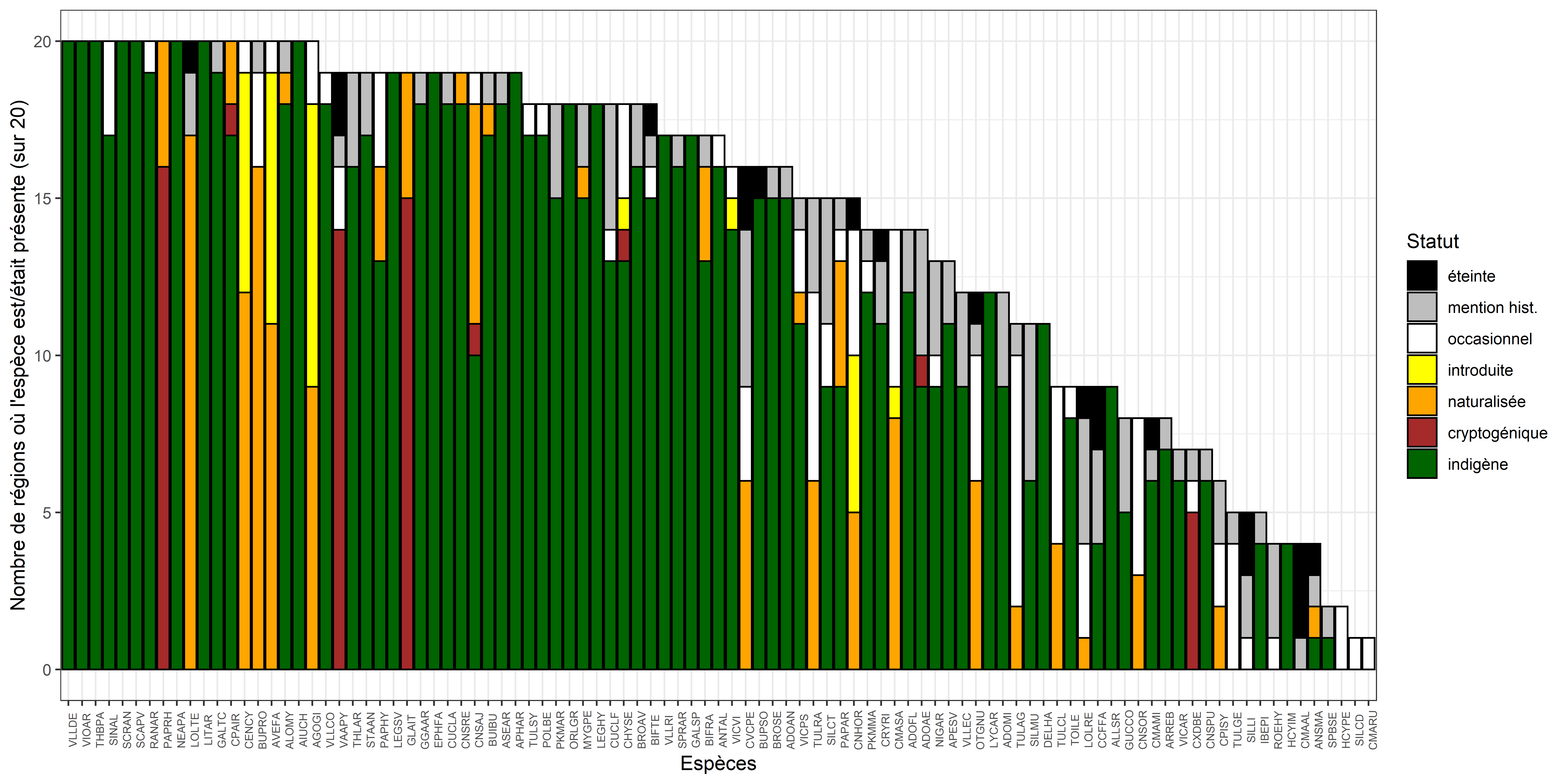 Extinct
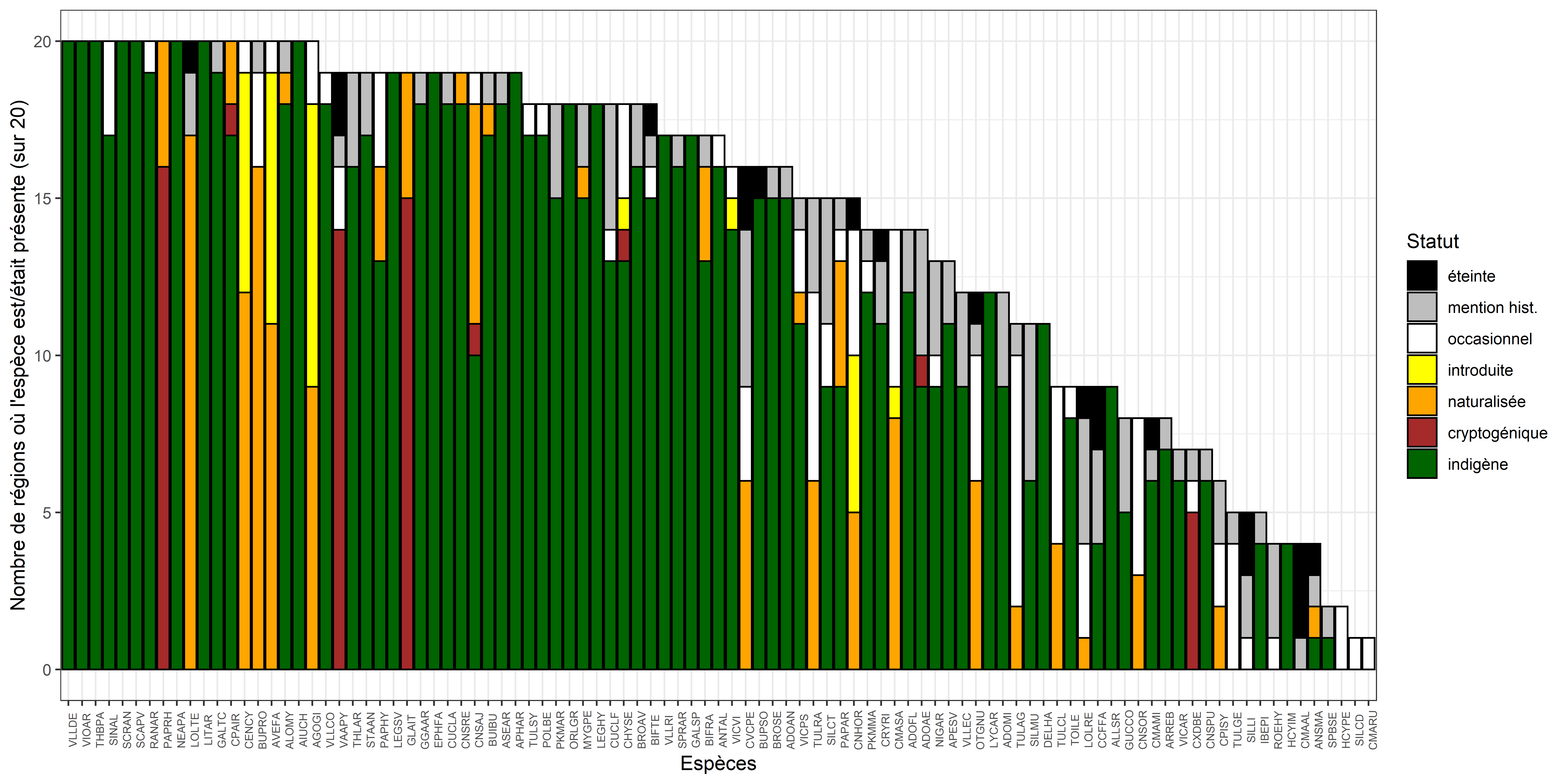 Historical mention
Occasional
Introduced
Naturalized
Cryptogenic
Indigenous
Number of regions where the species is (or was) present
Segetal species
[Speaker Notes: Vast majority of species present in half of Italian regions]
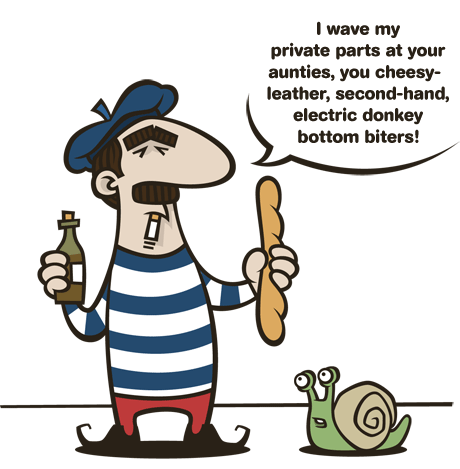 Discussion
A very French perspective
Need for national lists of segetal plants

 Need for a worldwide view ?

How to explain the differential decline of the different species ?
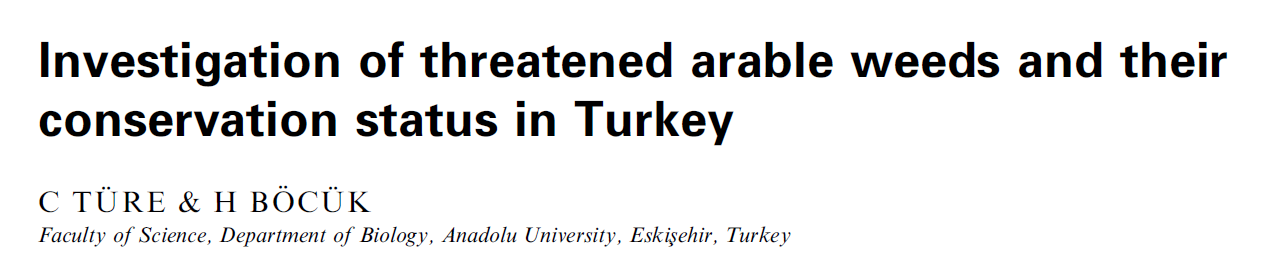 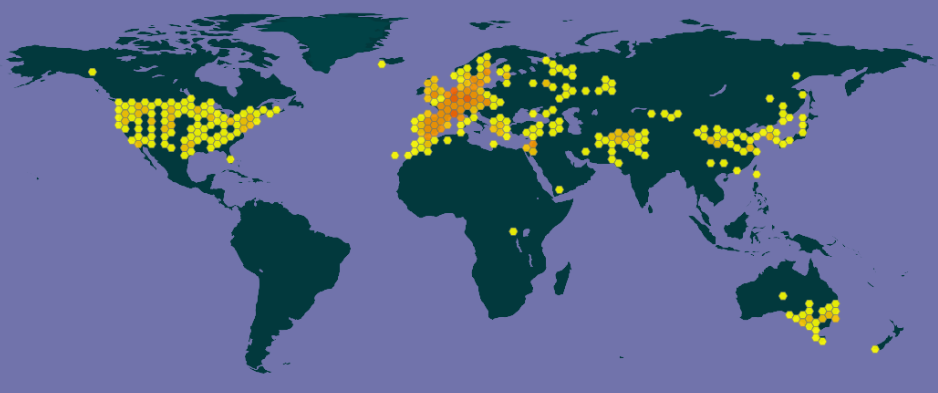 Gypsophila vaccaria
[Speaker Notes: Vast majority of species present in half of Italian regions]
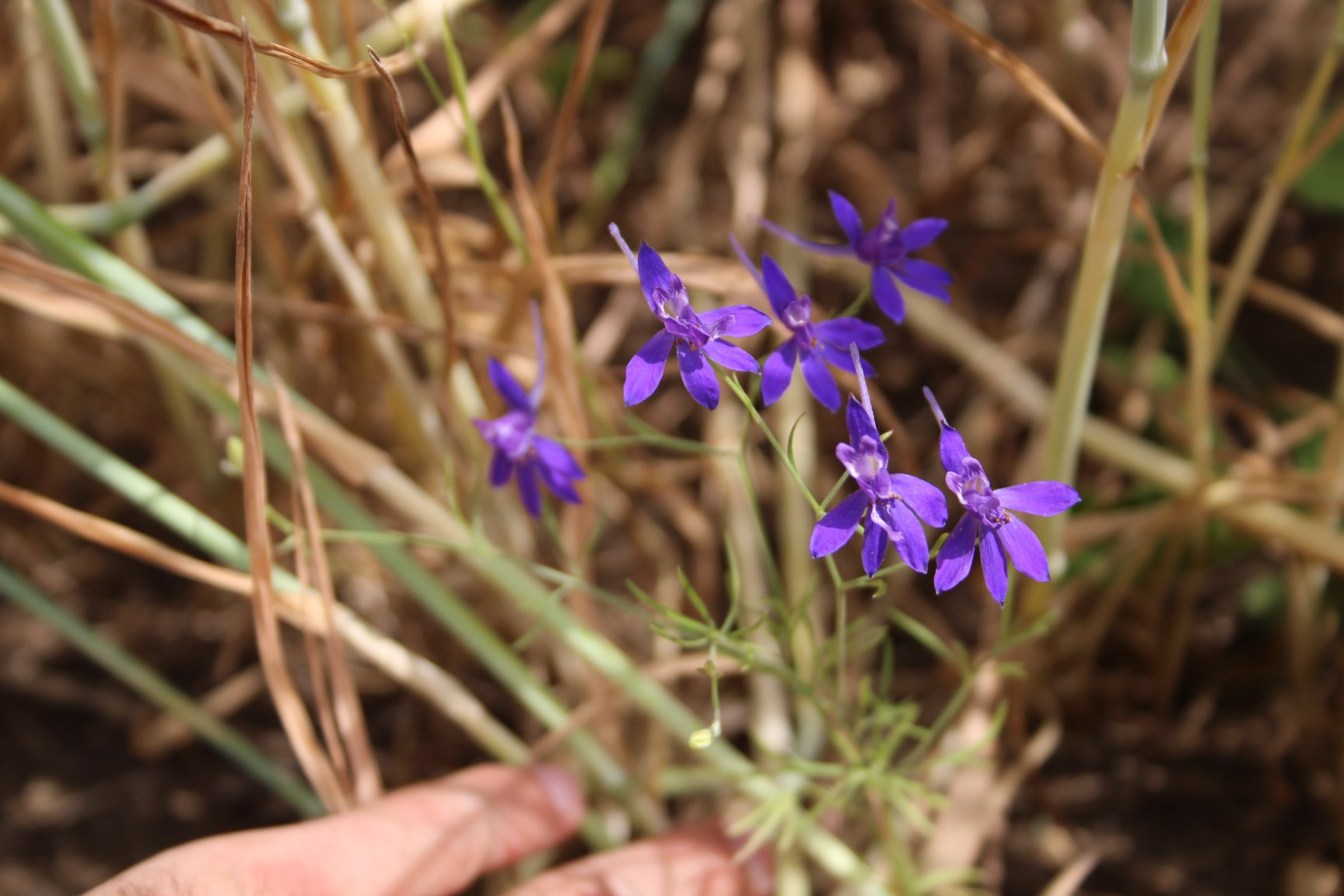 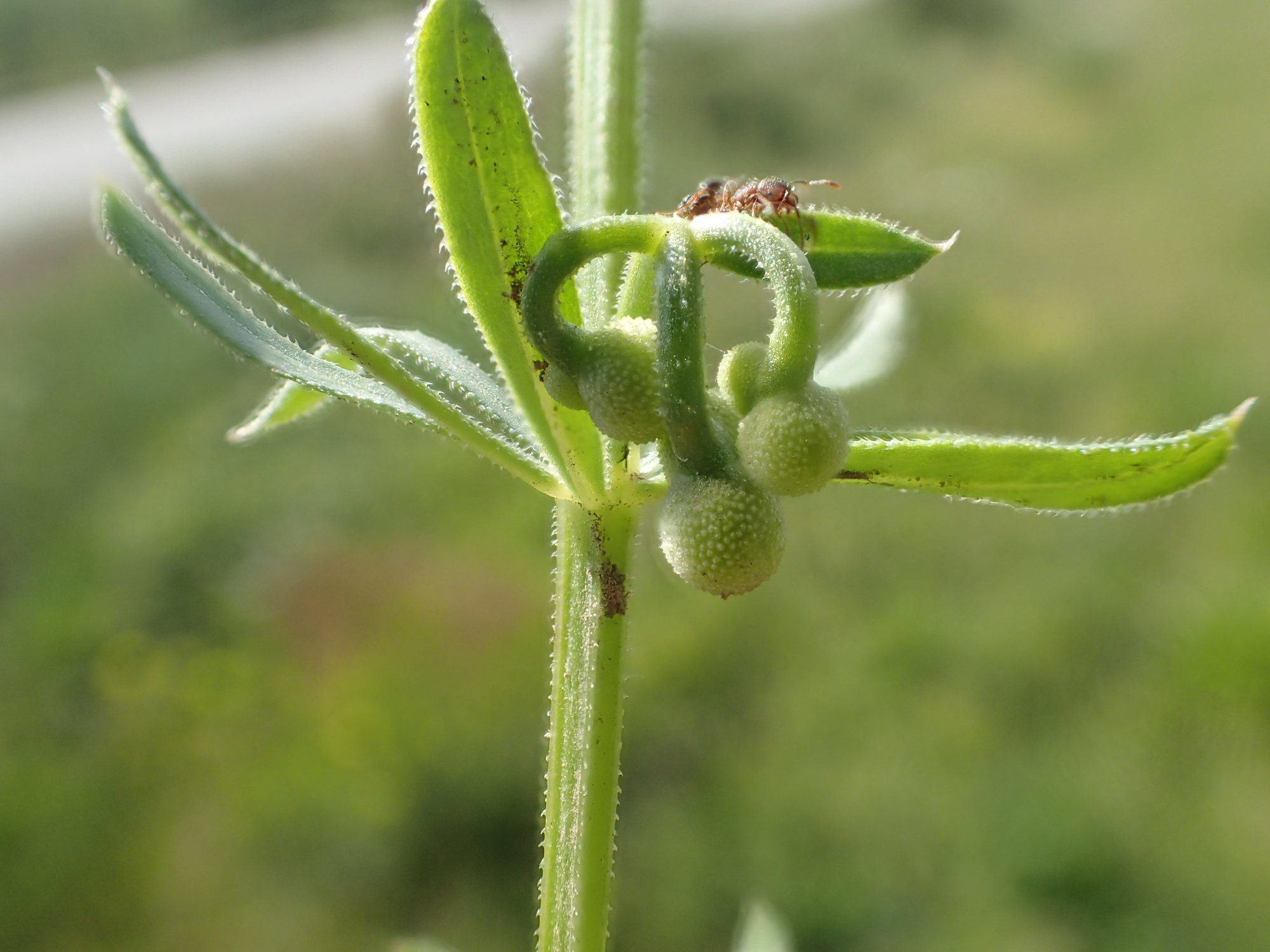 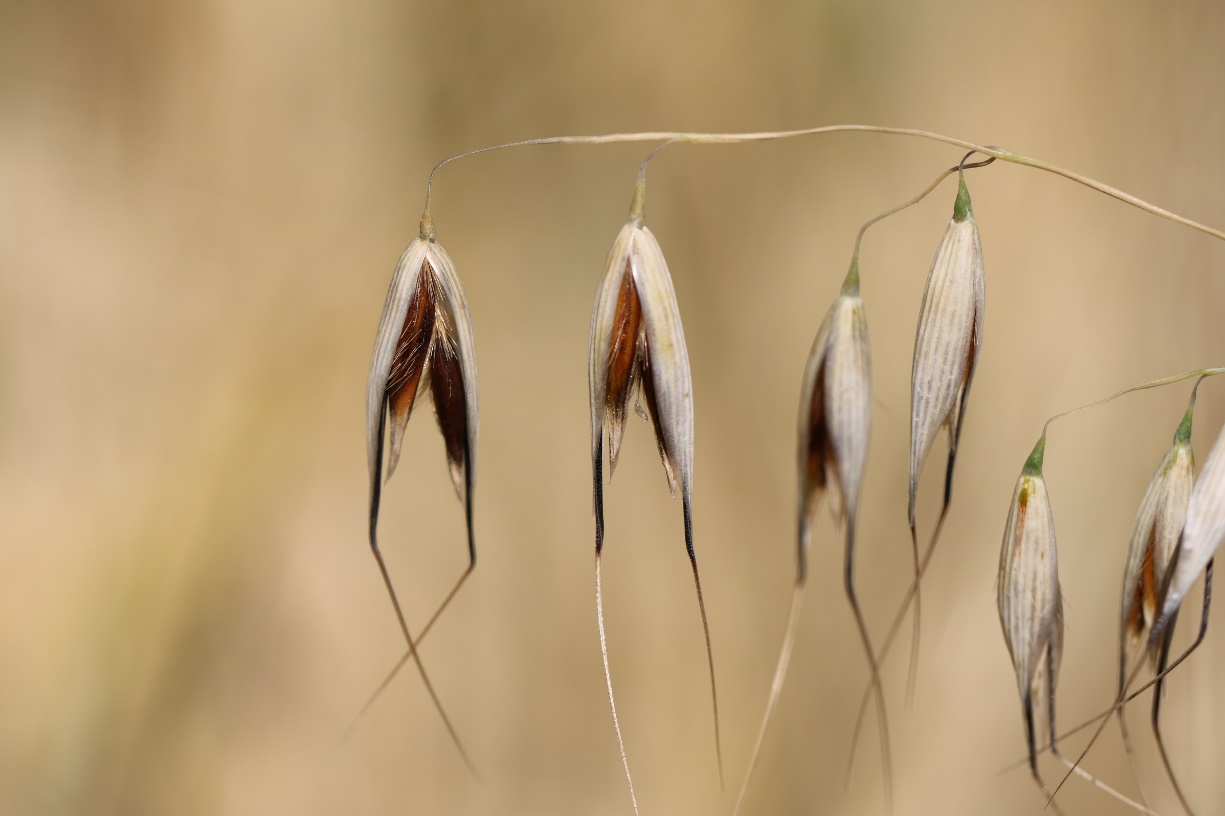 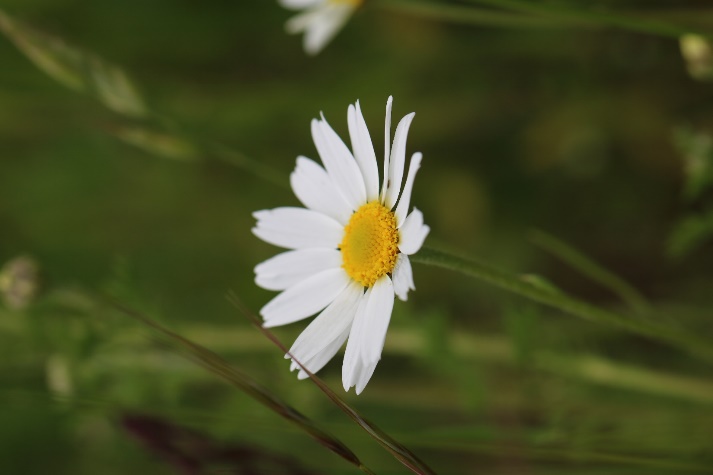 Thank you for your attention.
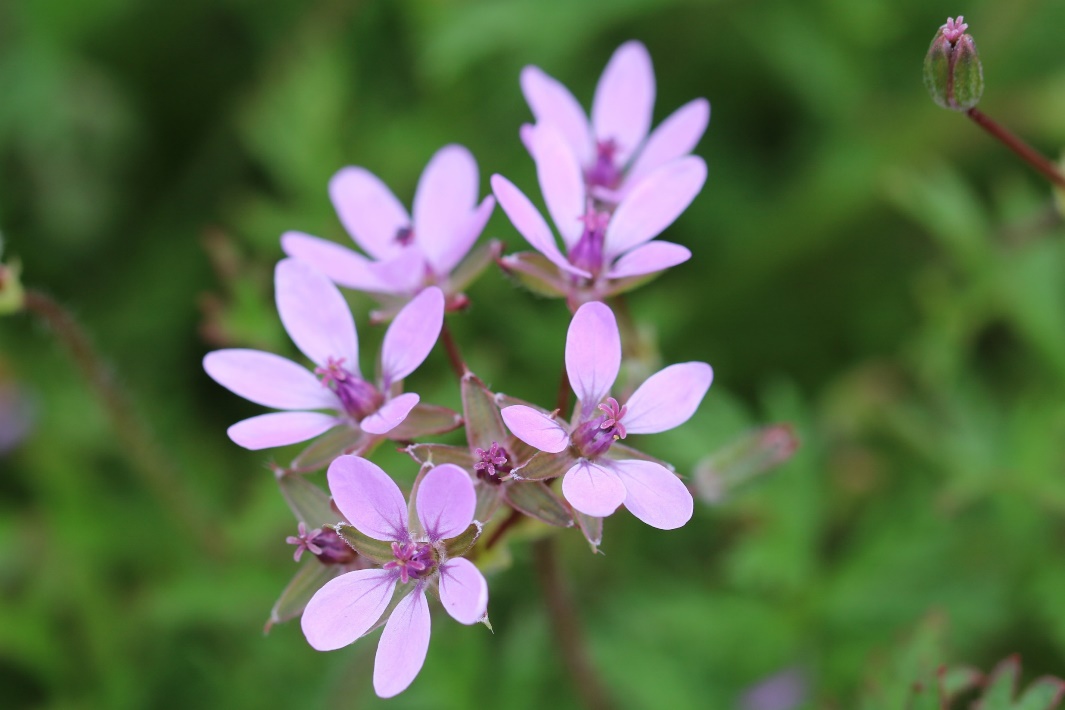 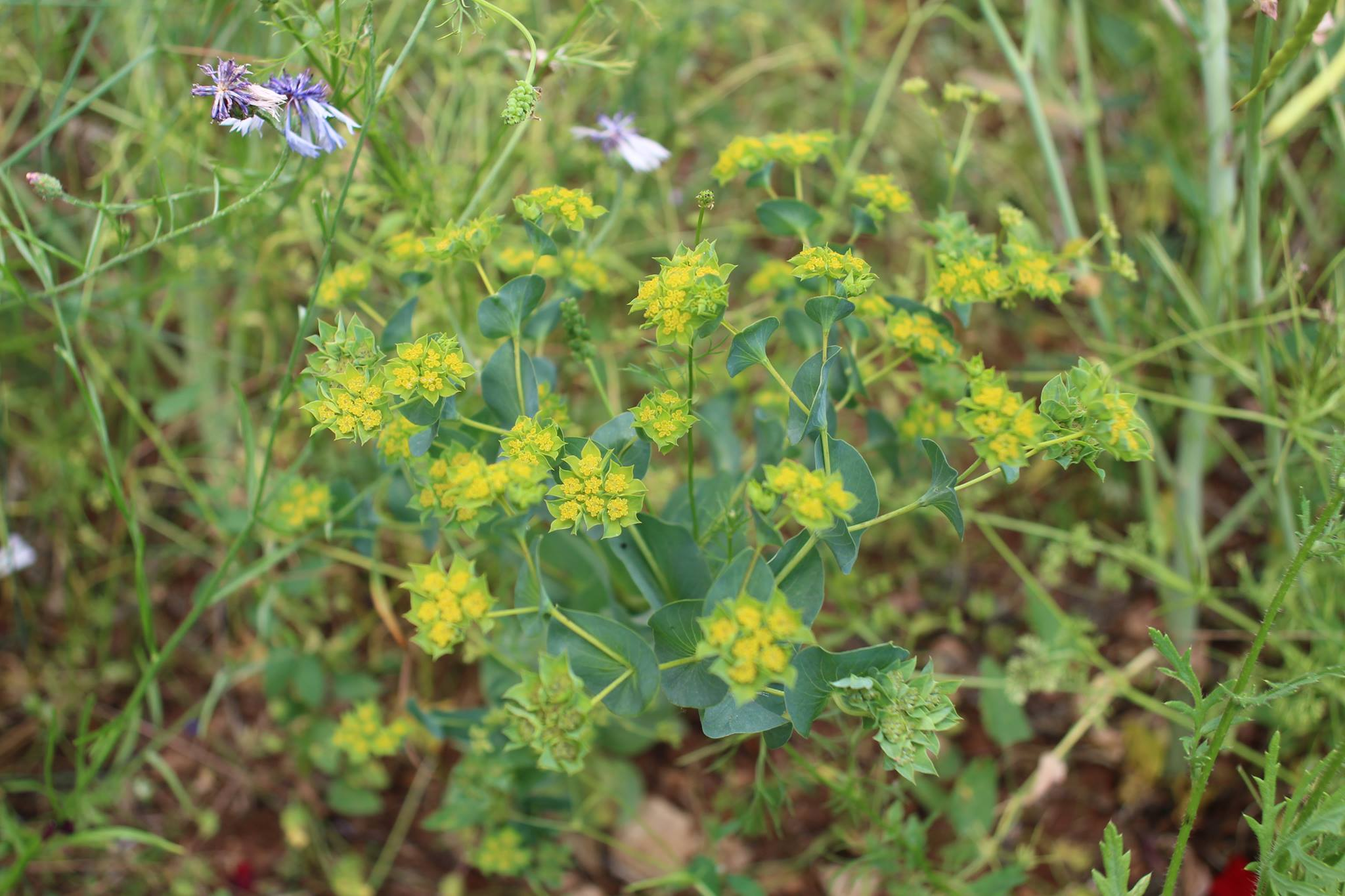 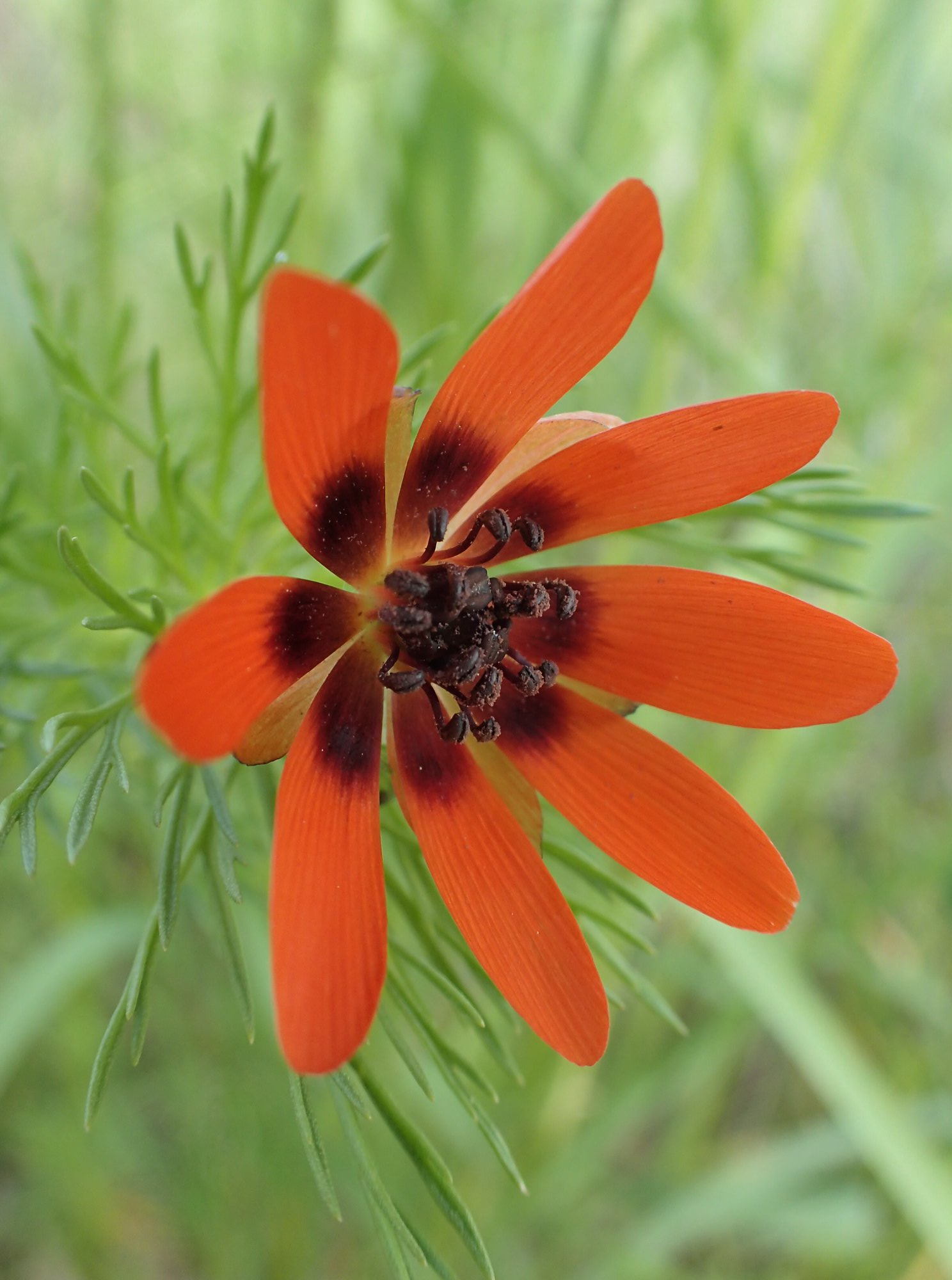 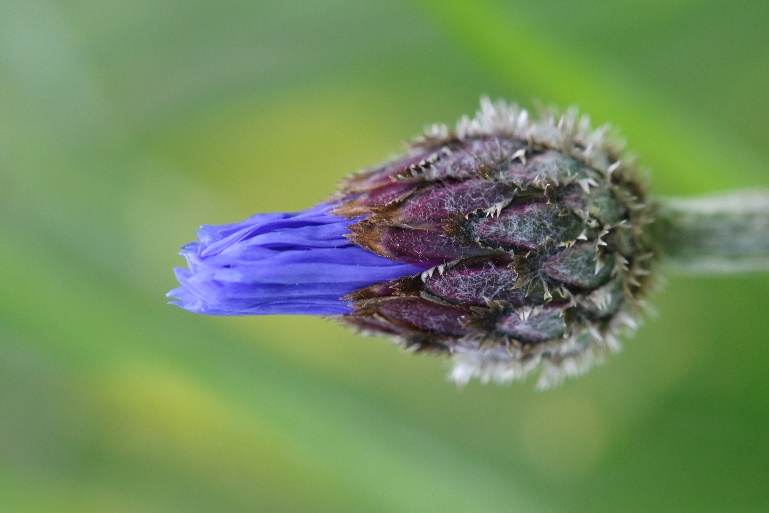 23
[Speaker Notes: To the jury for having accepted to review my work and to everyone for your attention.]